Метод самостоятельной познавательной деятельности обучающихся на уроках родного (русского) языка
Вовк С.М., учитель русского языка и литературы МБОУ СОШ №4 с УИОП им. Г.К.Жукова г.о.Краснознаменск Московской области
Предыстория
В августе 2018 года были внесены изменения в Федеральный закон «Об образовании в РФ», в котором статус родного языка был установлен и для русского языка. 
В соответствии с этим законом и федеральными государственными образовательными стандартами (ФГОС) родной язык (русский), как и родная литература (русская), как и другие языки и литературы народов России, стали обязательными для изучения в  школе.
Предыстория
Курс родного (русского) языка связан с основным курсом русского языка. 
Но изучает он не как устроен язык (система языка, орфографические и пунктуационные правила), а многообразные связи русского языка с обществом, человеком, его развитие как часть  культуры, государства, цивилизации.
Главная идея курса — показать, что всё, что происходило и происходит  в культурно-историческом  и  социально-политическом аспектах нашей жизни, отражается в жизни языка.
Признаки, характеризующие самостоятельную работу:
наличие цели самостоятельной работы,
наличие конкретного задания,
четкое определение формы выражения результата самостоятельной работы,
определение формы проверки результата самостоятельной работы,
обязательность выполнения работы каждым учеником, получившим задание.
Устаревшие слова «Лингвистическая ярмарка»
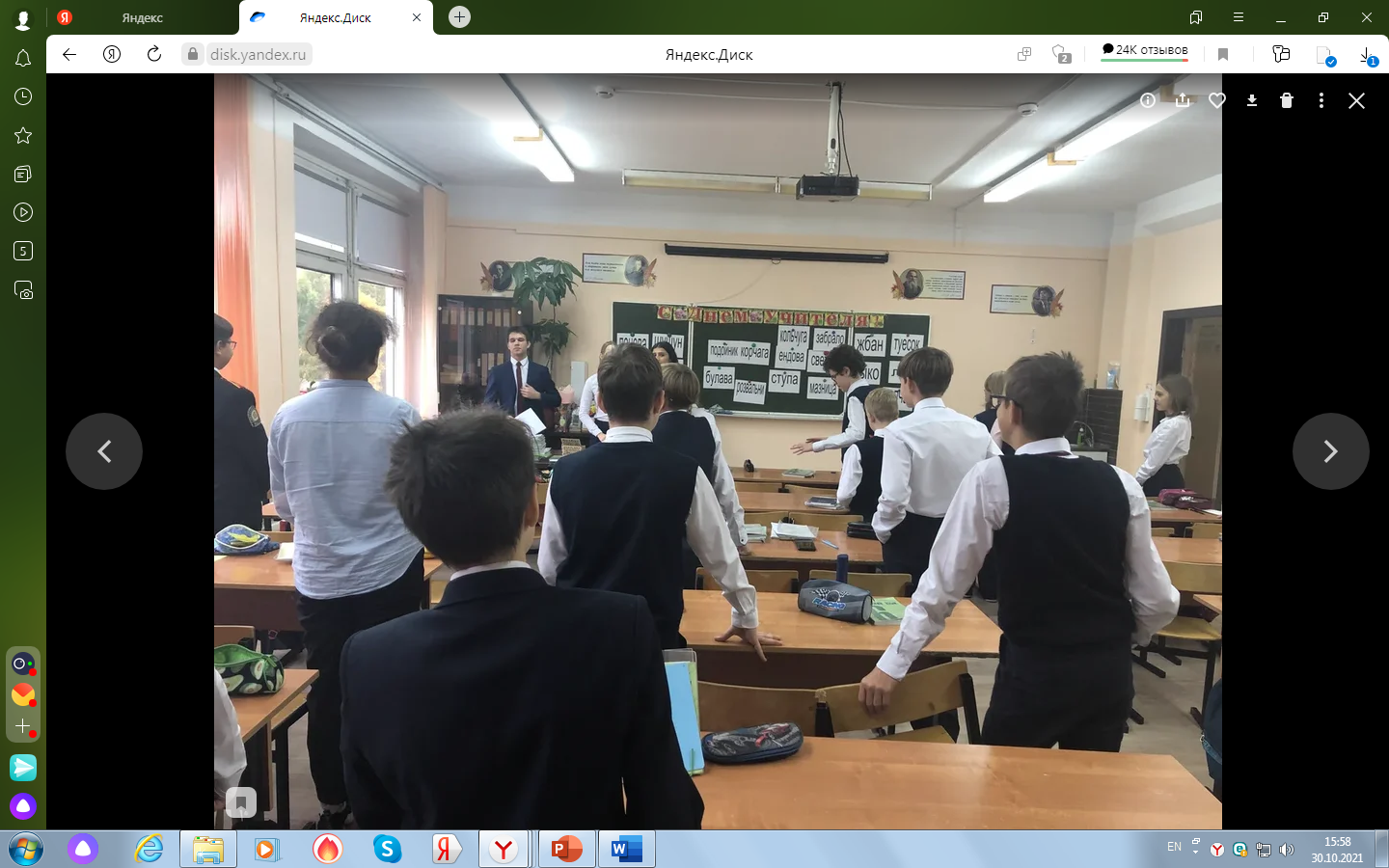 Цель игры – определить каждому мастеру его товар. 
Если товар определен верно, то, перевернув листы с «товаром», увидим буквы, из которых и можно составить название профессии. 
К примеру, туесок (С), ушат (Т), кадка (О), жбан (Л), подойник (Я), ступа (Р) - столяр
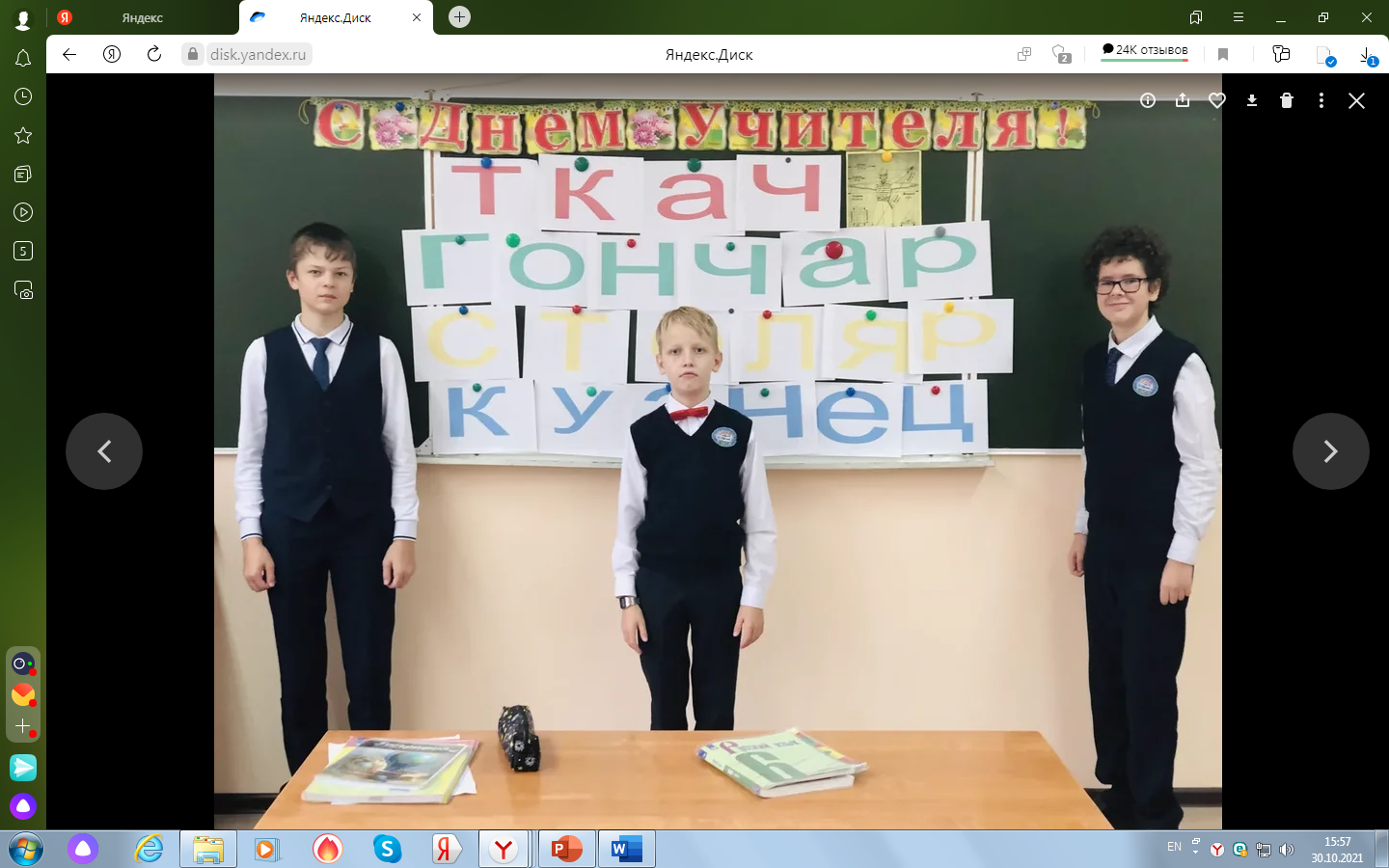 Профессионализмы в речи членов моей семьи
Профессионализмы в речи членов моей семьи
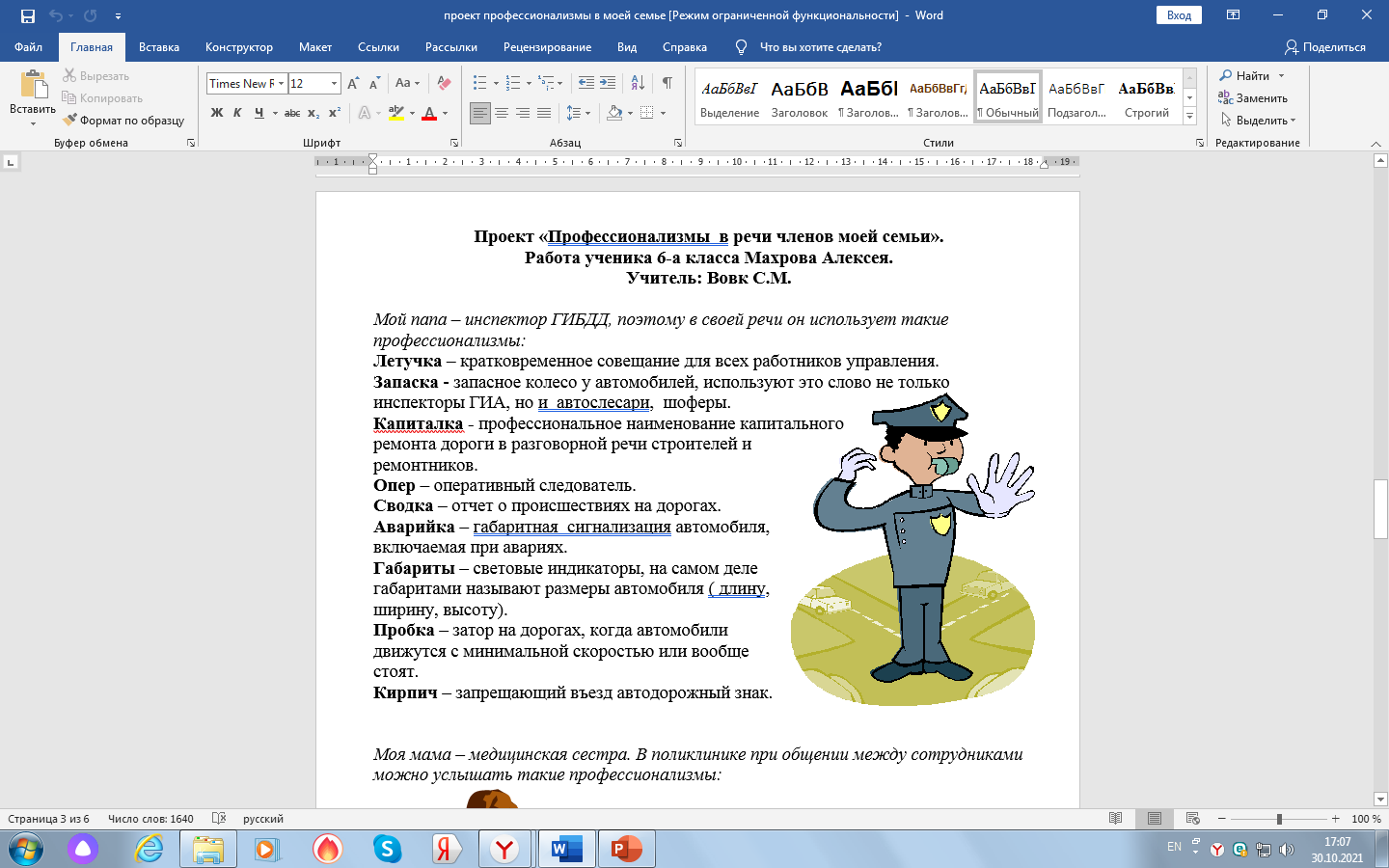 Паспортизация слов
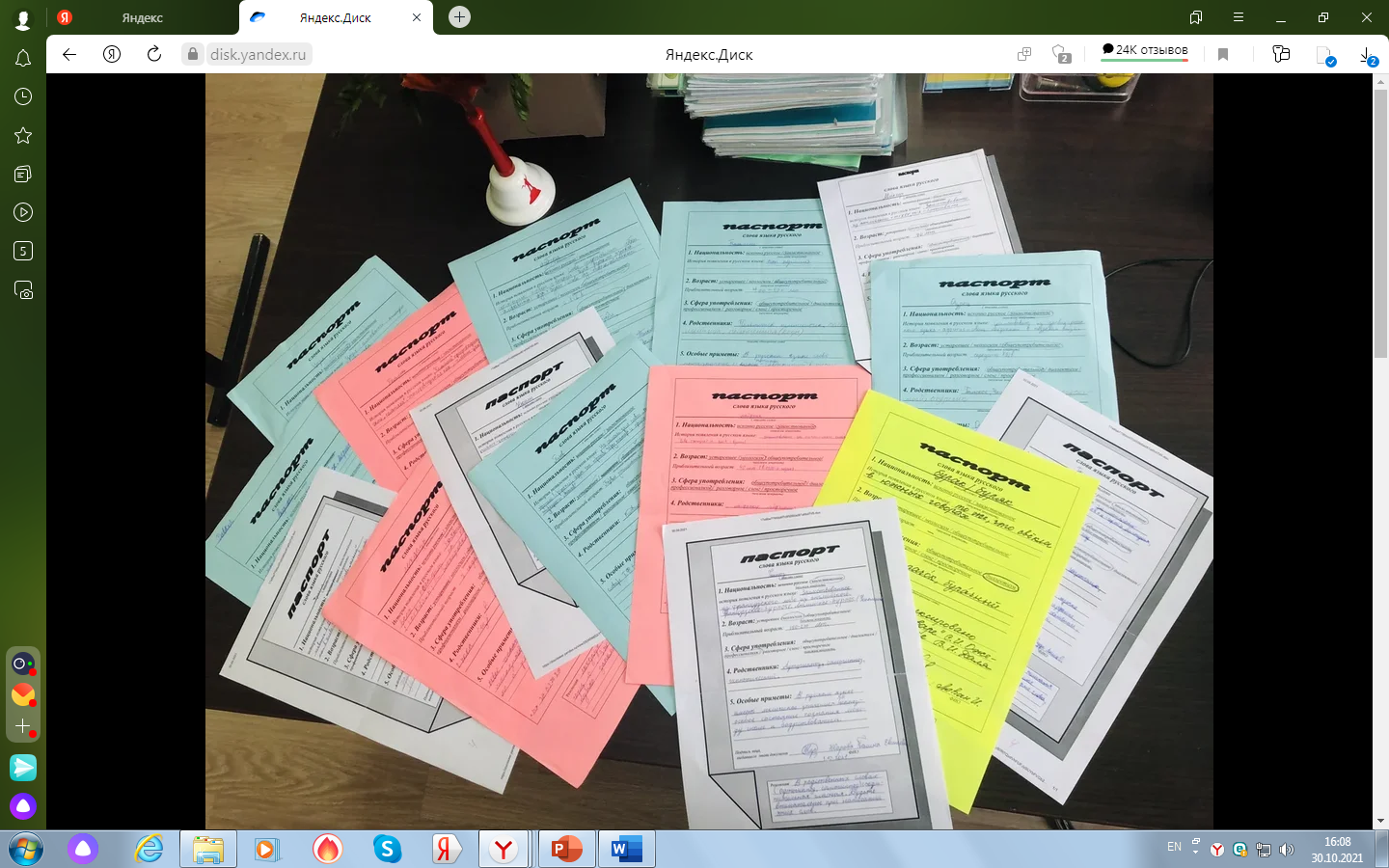 Паспортизация слов
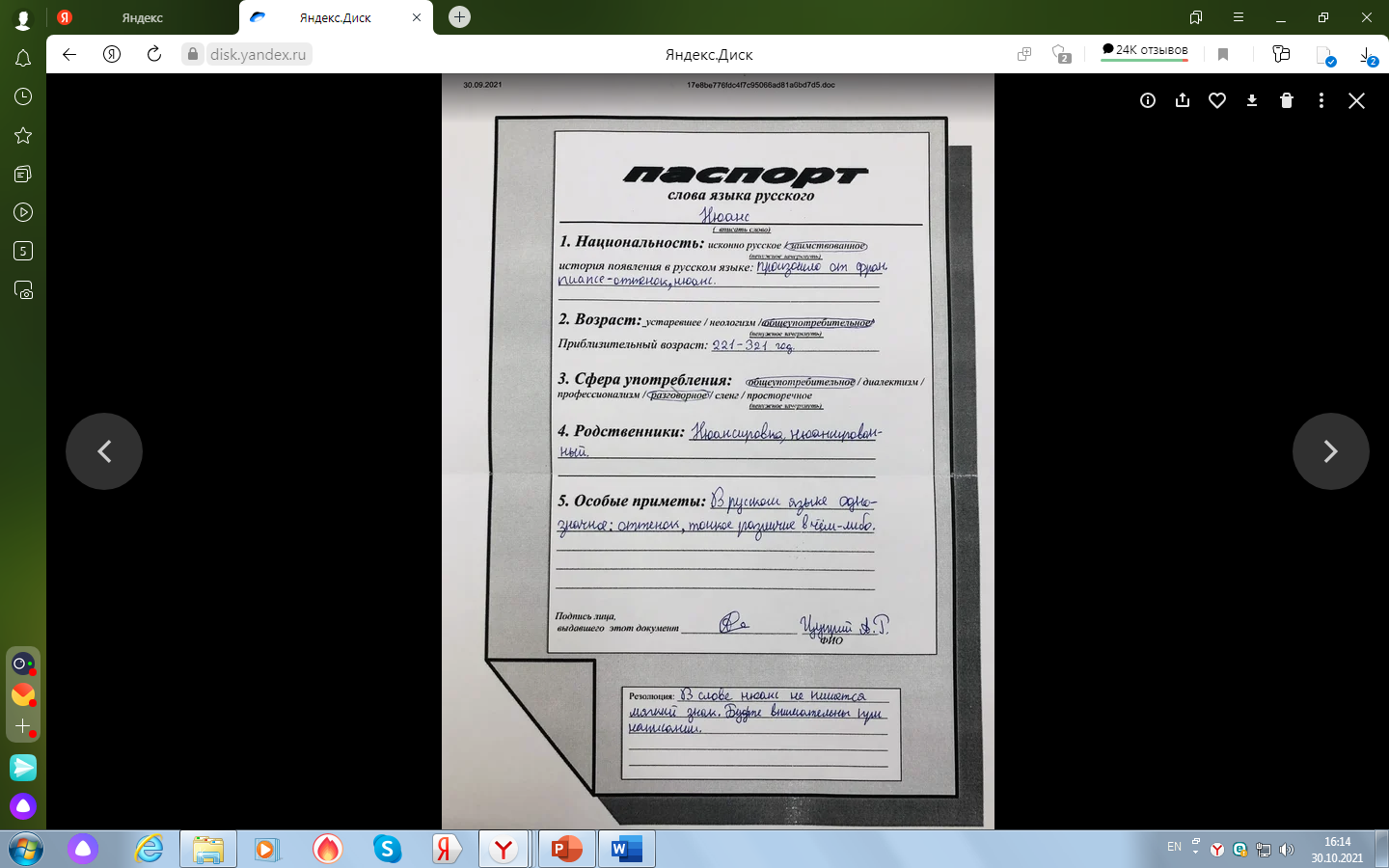 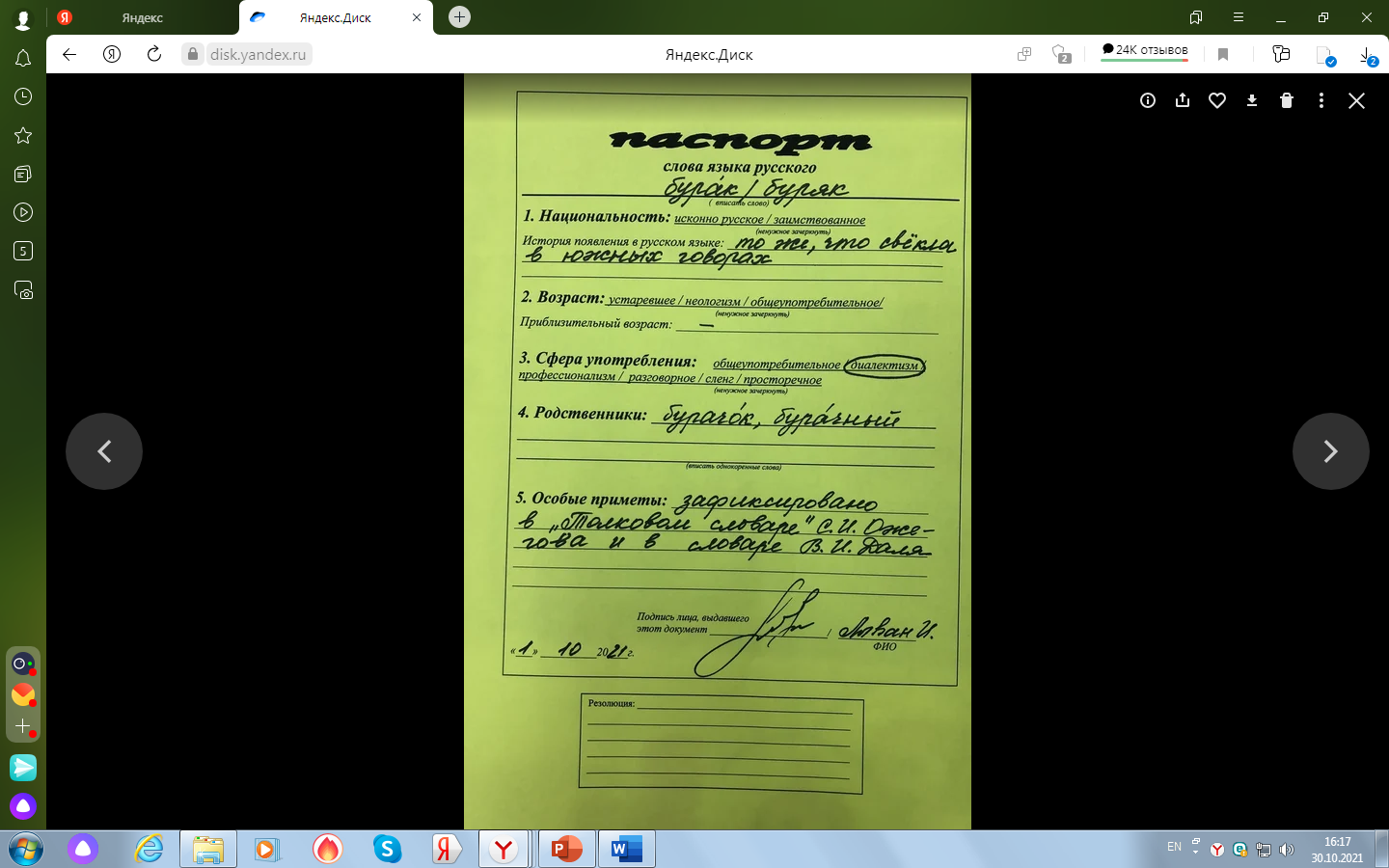 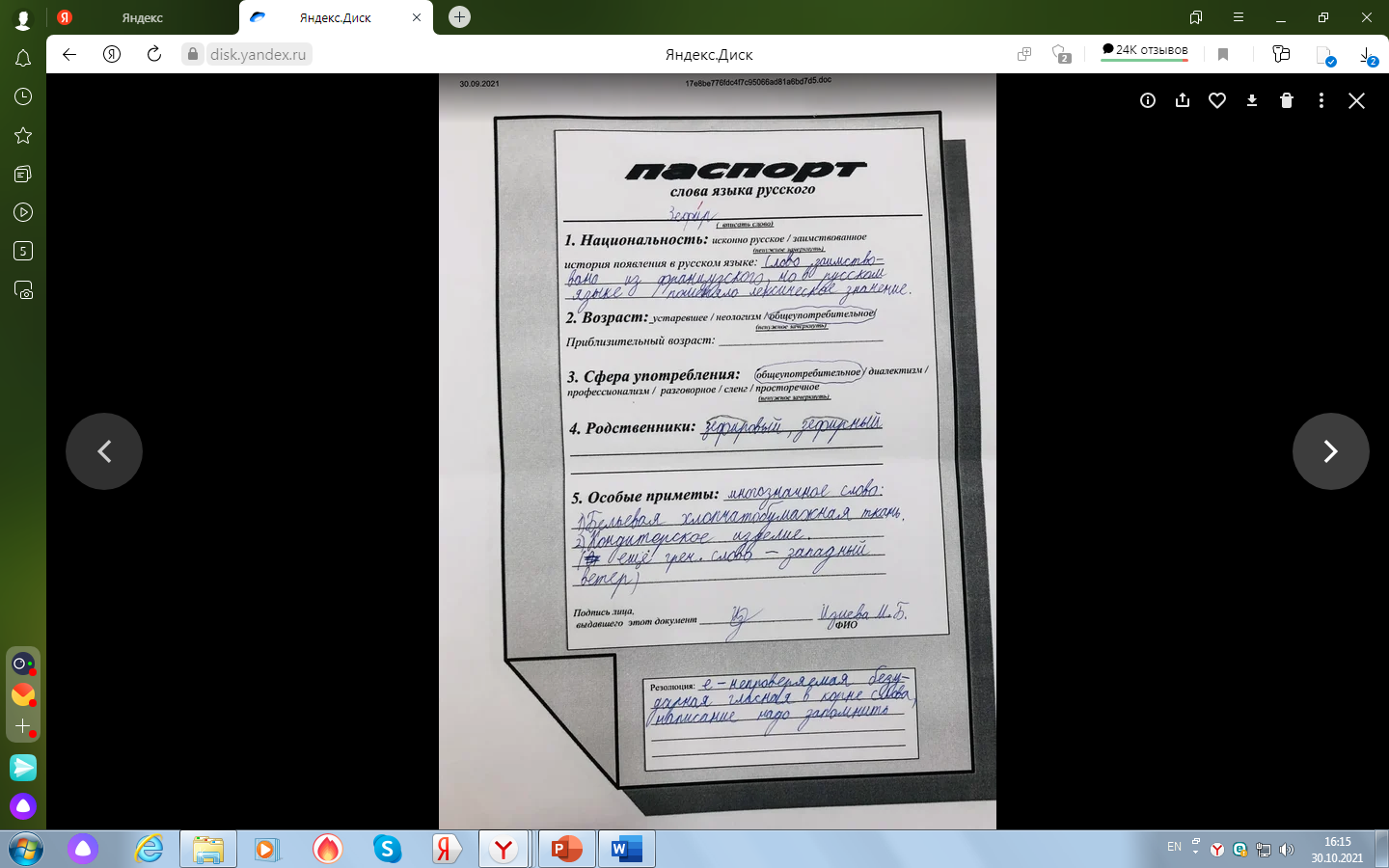 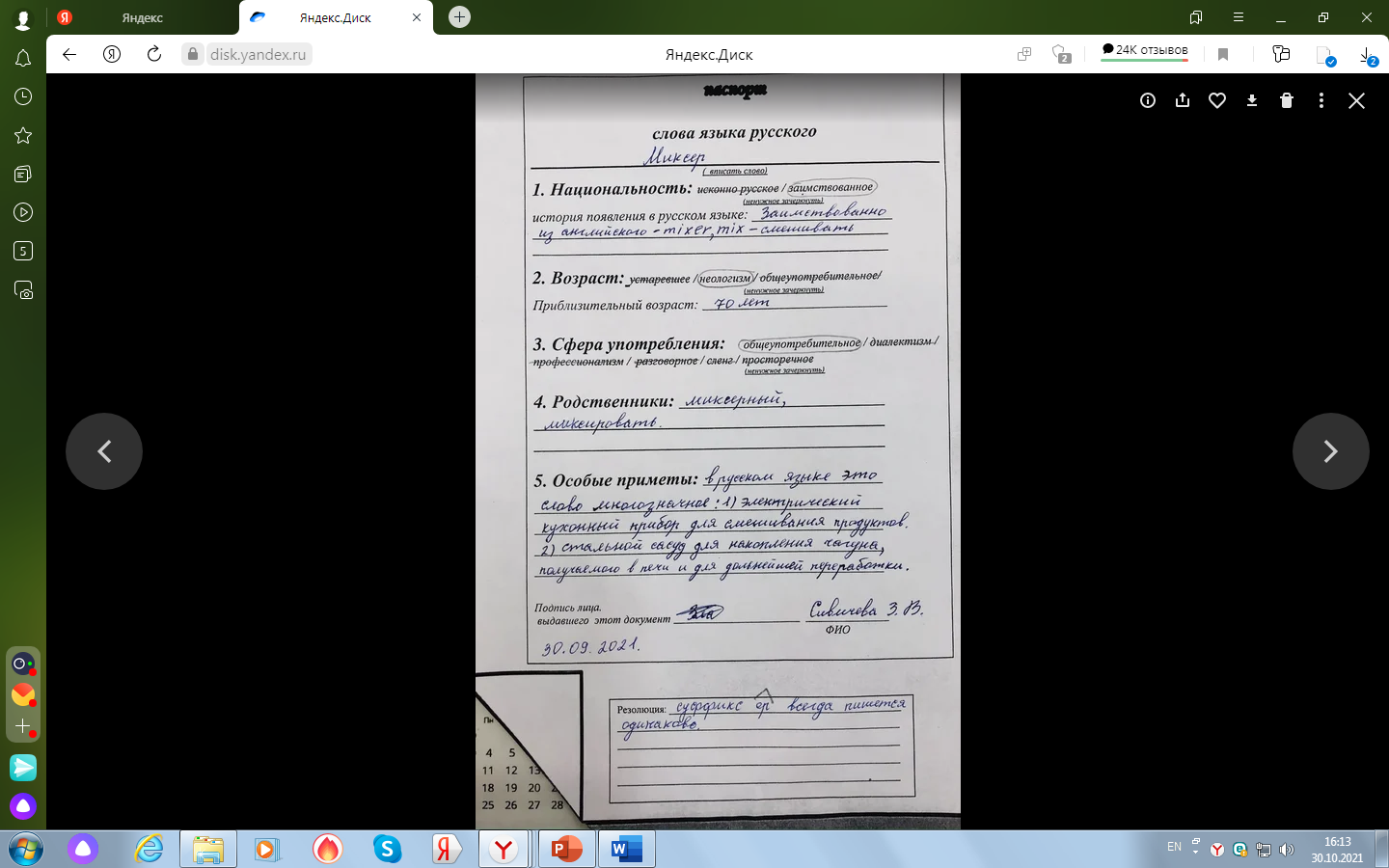 Фразеология
Фразеологический материал позволяет раскрыть духовно-нравственный облик русского народа, с их помощью учащиеся лучше понимают его традиции. 
Уроки с использованием фразеологического материала помогут учителю в развитии внимательного отношения к родному слову, в формировании языкового чутья, а самое главное в воспитании патриотических чувств необходимых будущему гражданину России.
Формы самостоятельной работы по теме «Фразеология»
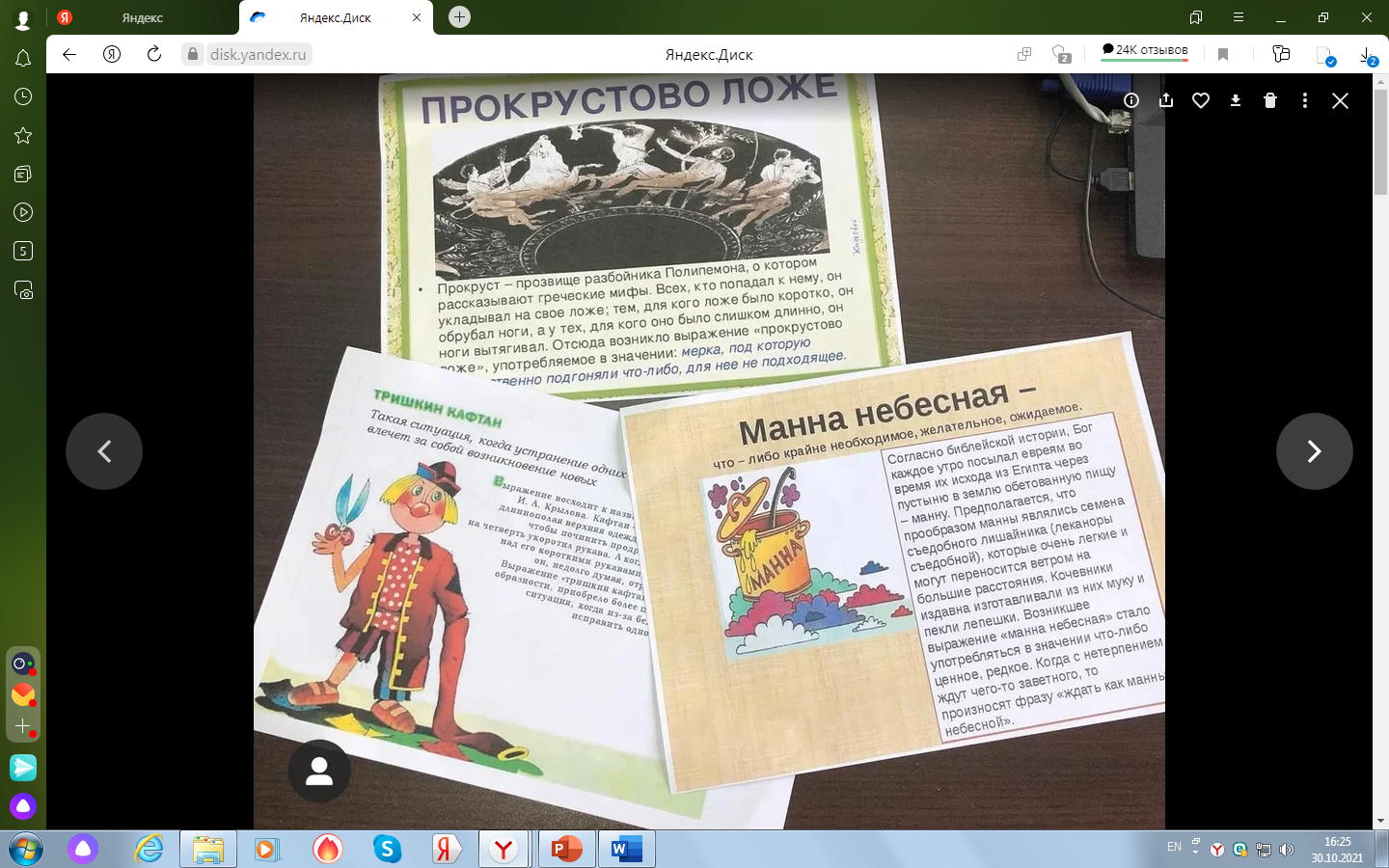 Подготовка сообщения «История фразеологизма» 
Проект «Источник фразеологизмов – профессиональная речь…»
Игра «Собери человечка из фразеологизмов» 
Групповая работа «Найди фразеологизмы в тексте» 
Лексическое ателье «Починка фразеологизмов» 
Кроссворды
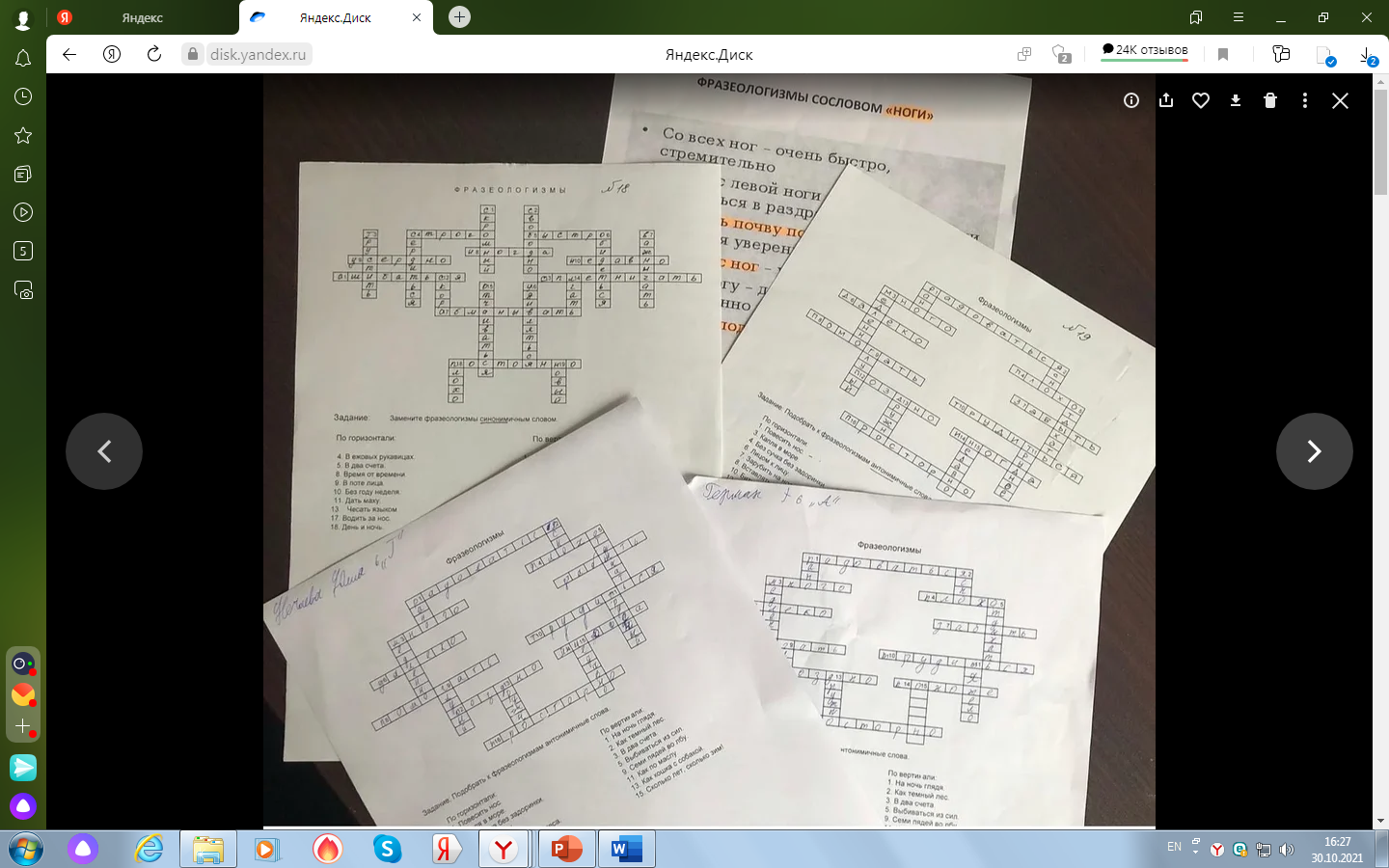 Игра «Собери человечка из фразеологизмов»
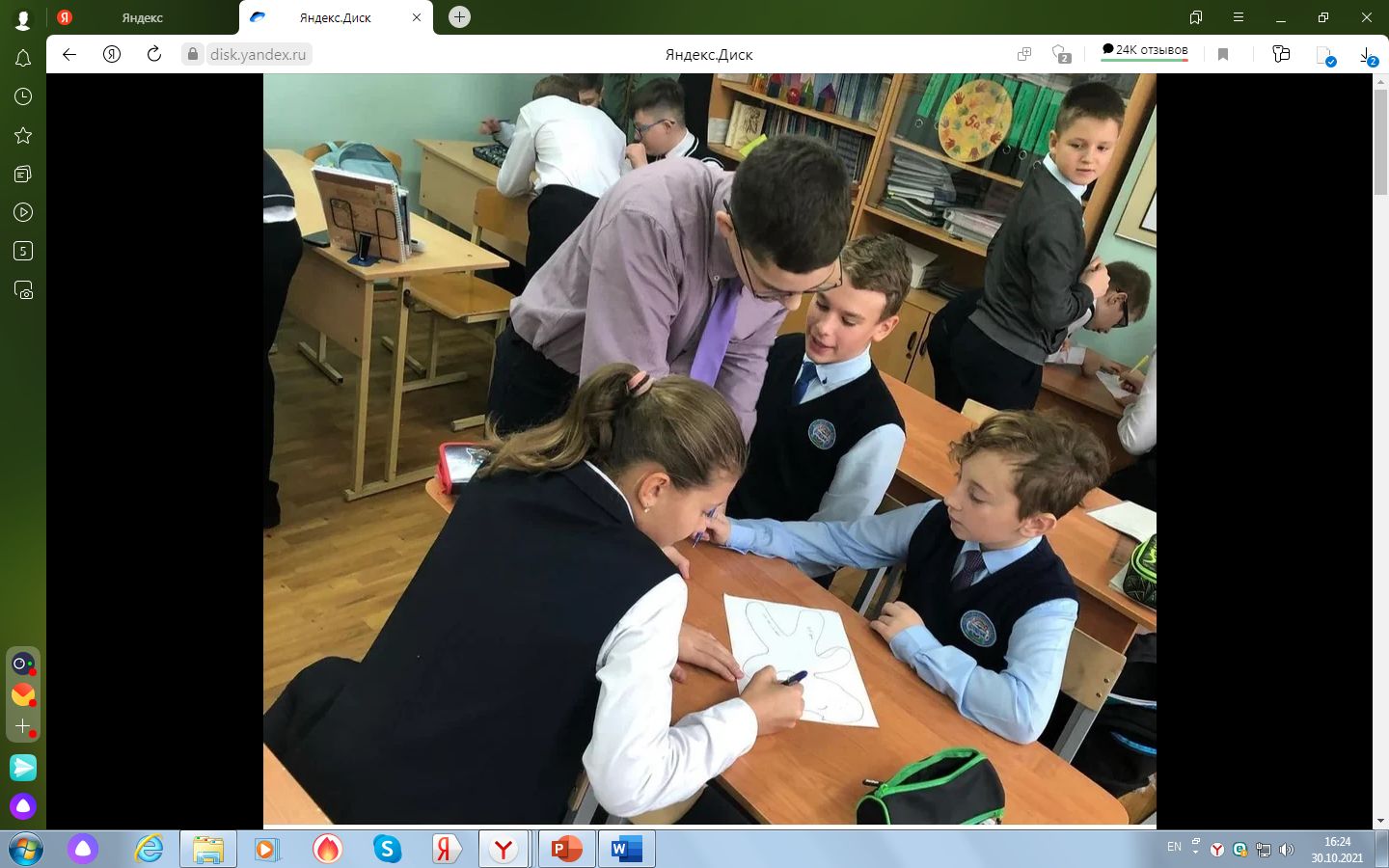 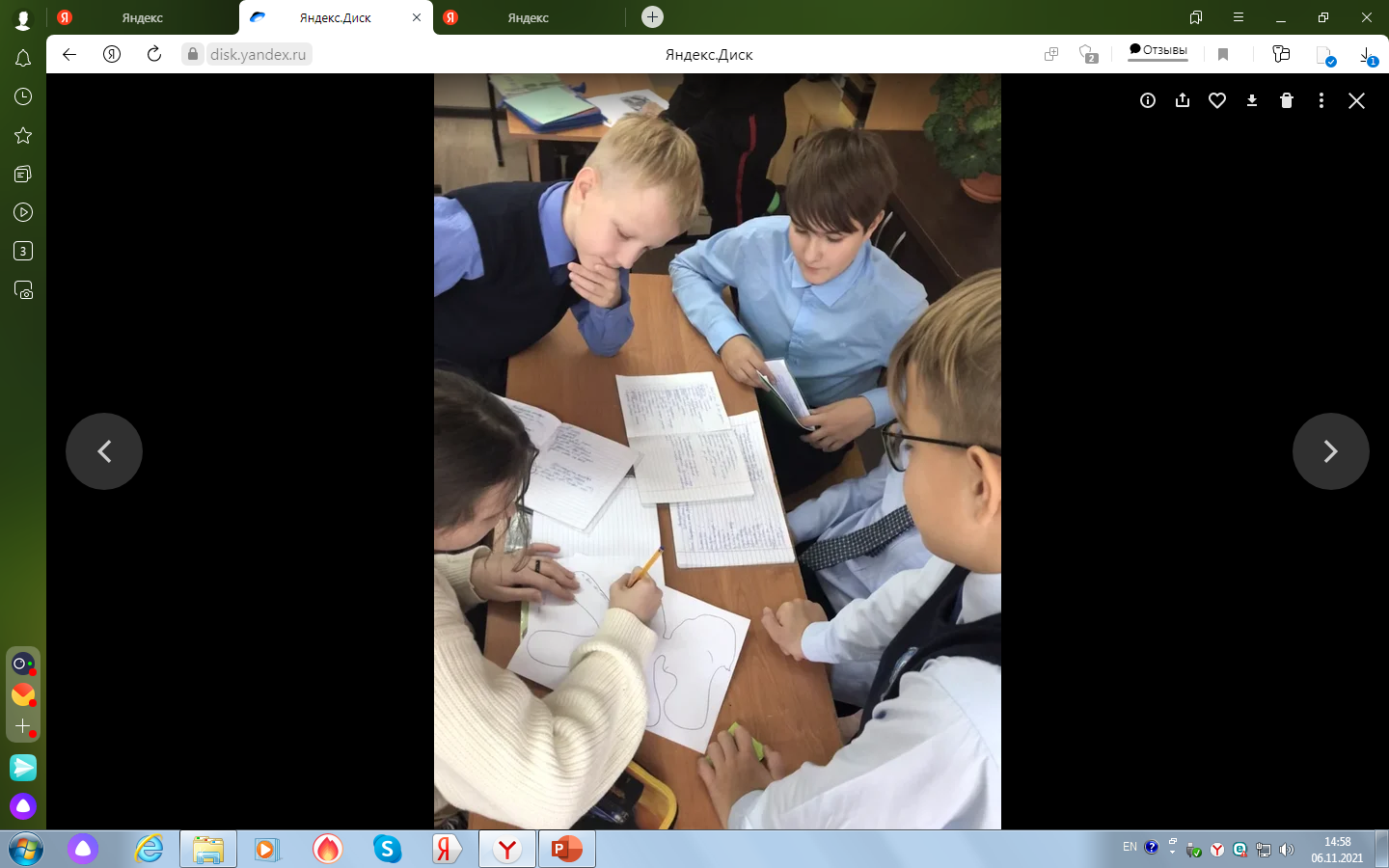 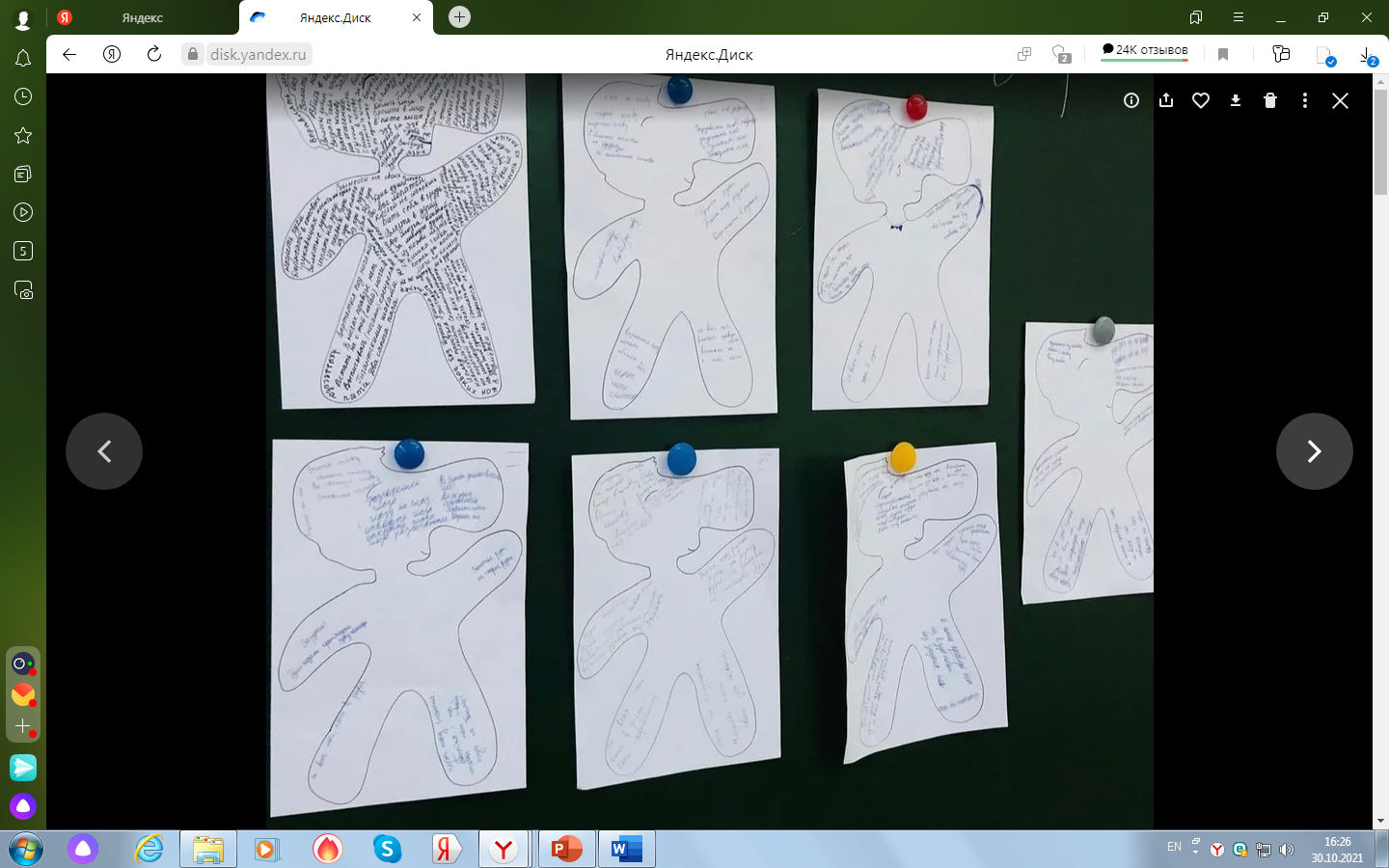 Переход из прилагательных в существительные
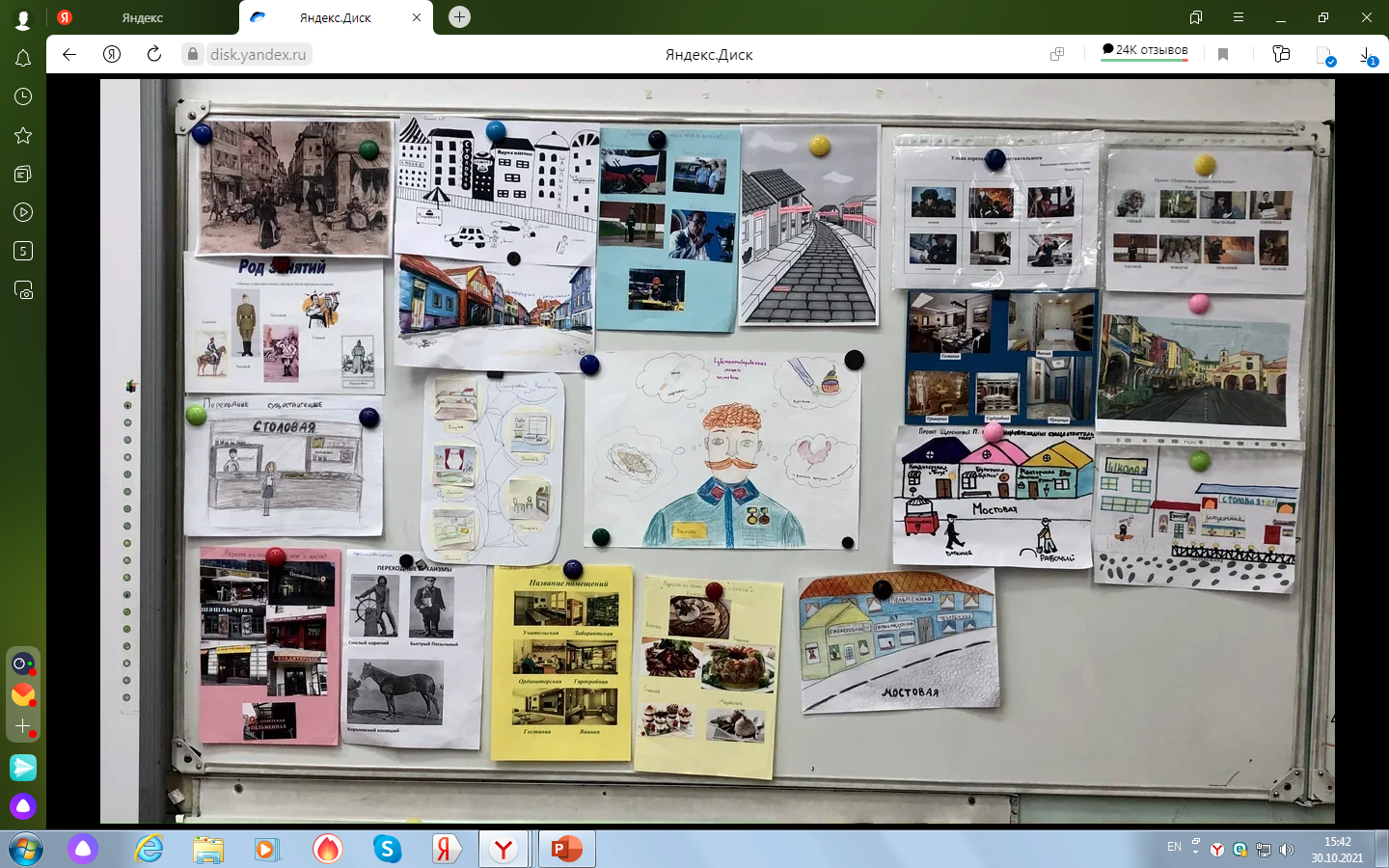 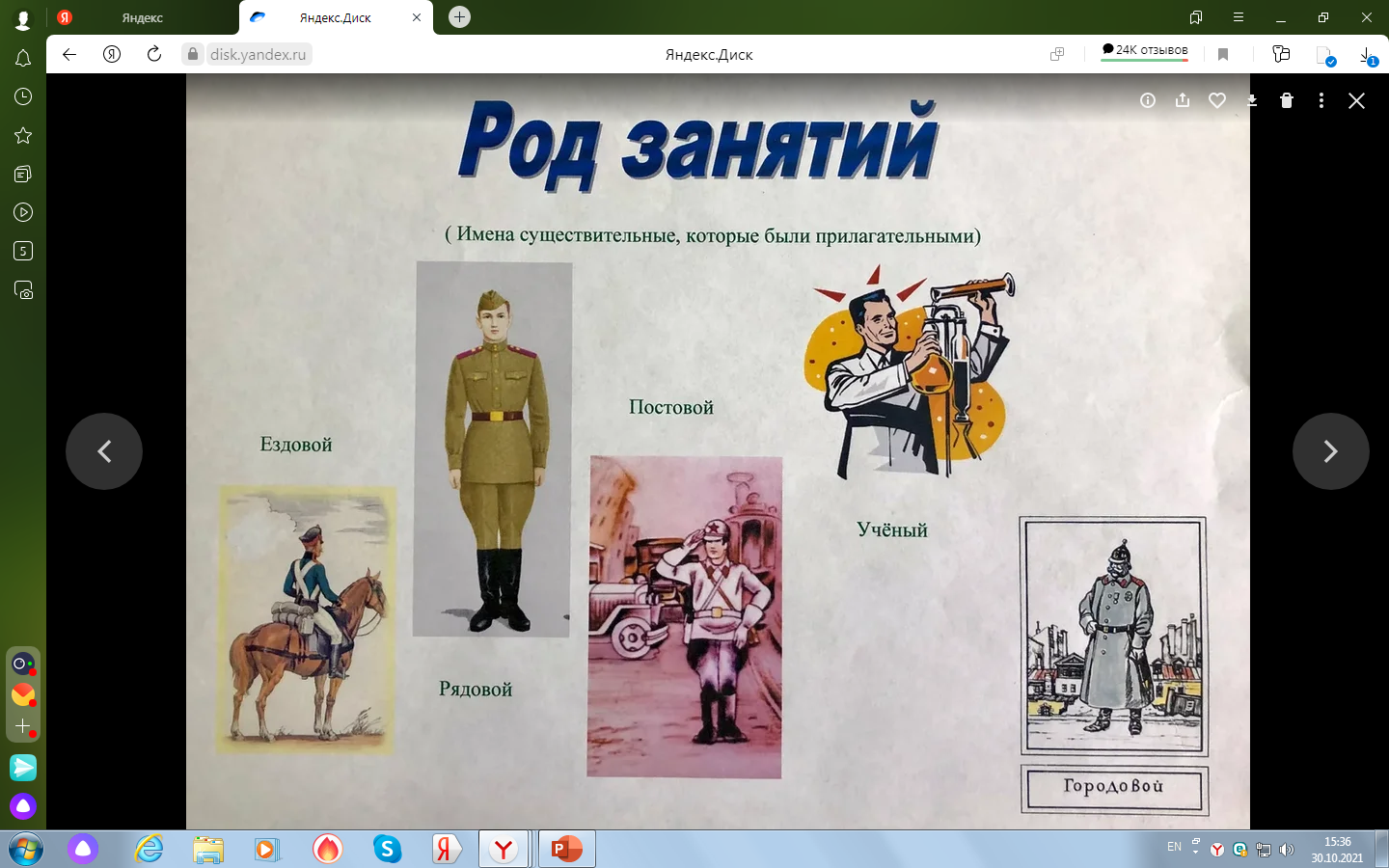 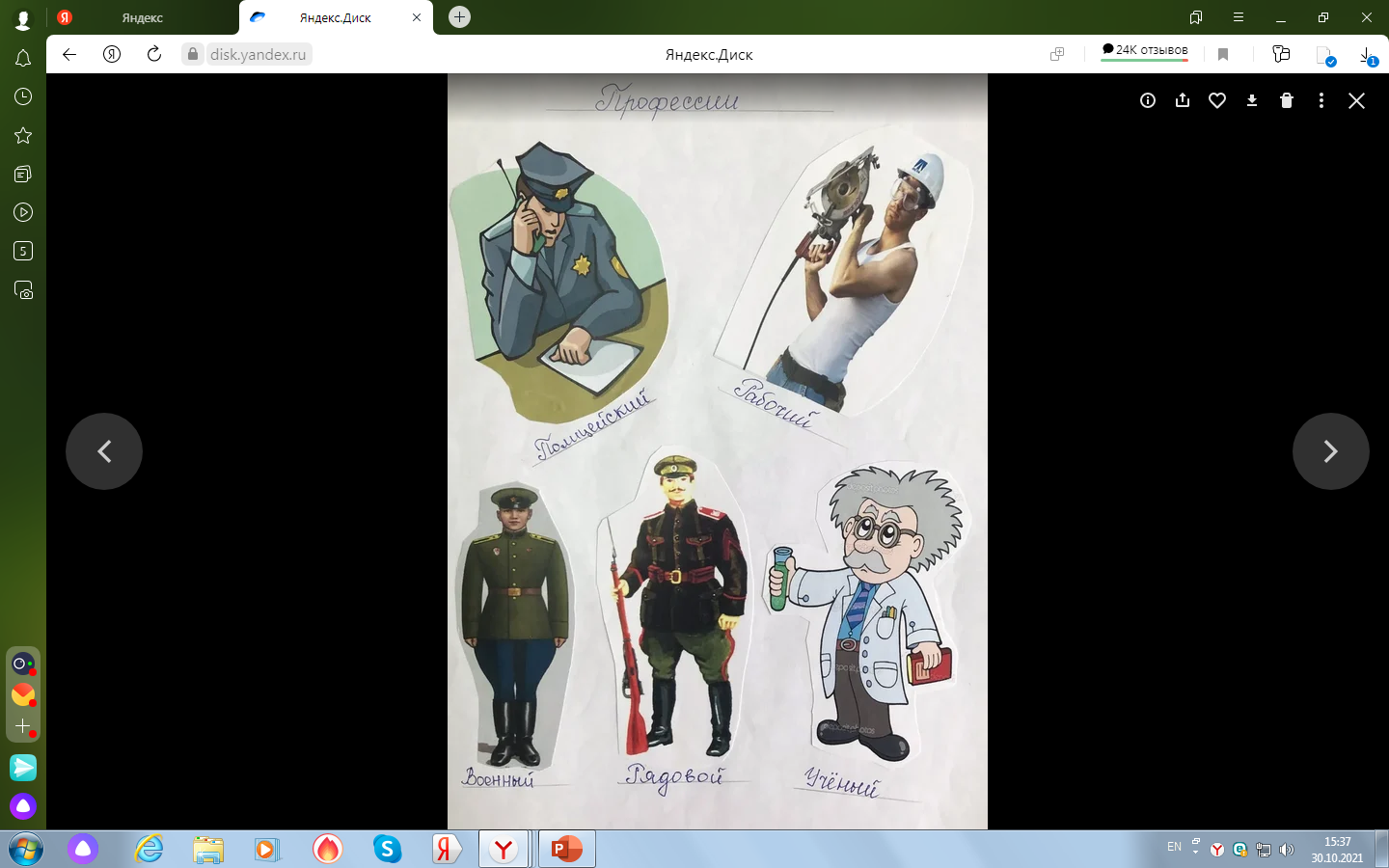 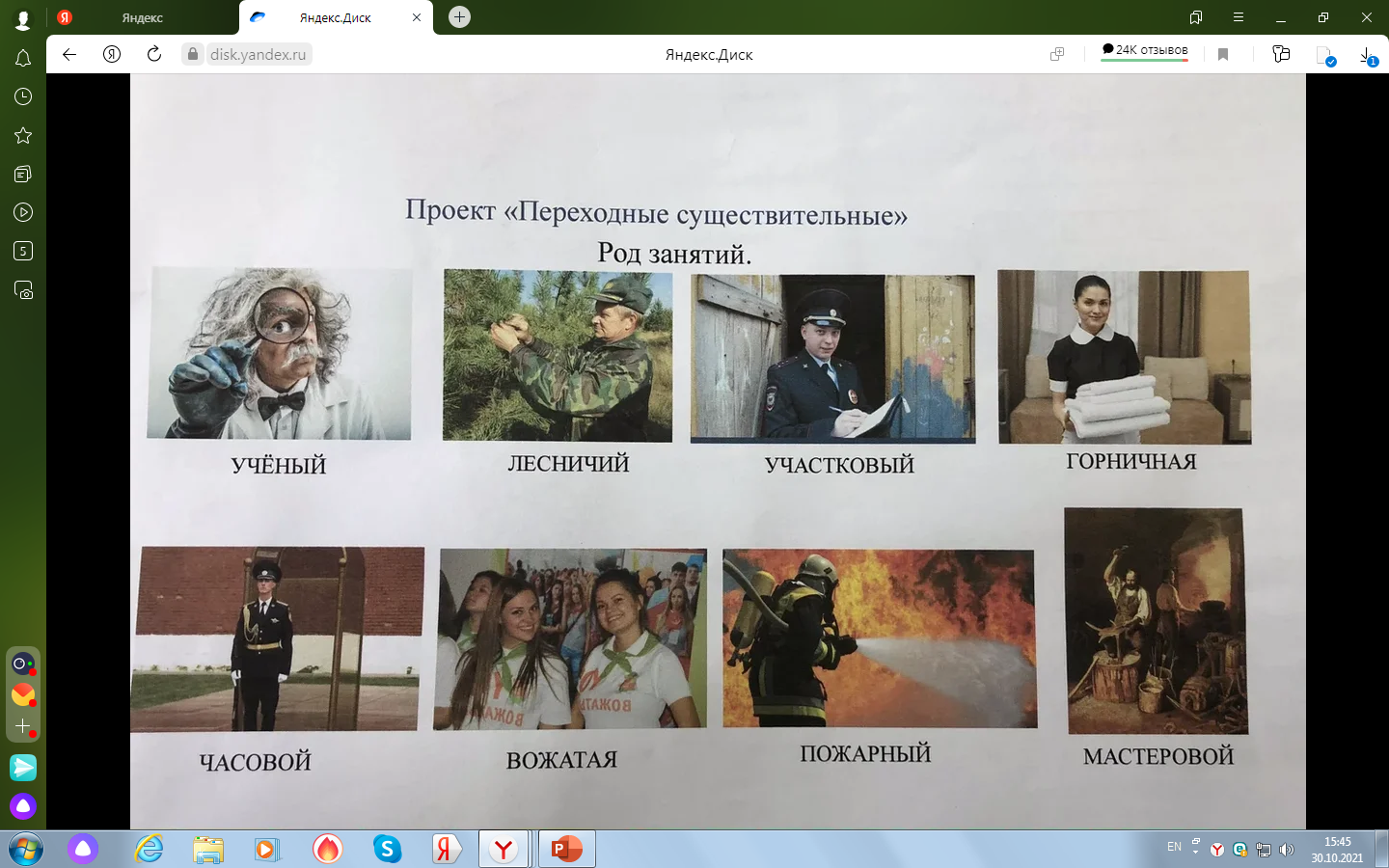 Переход из прилагательных в существительные
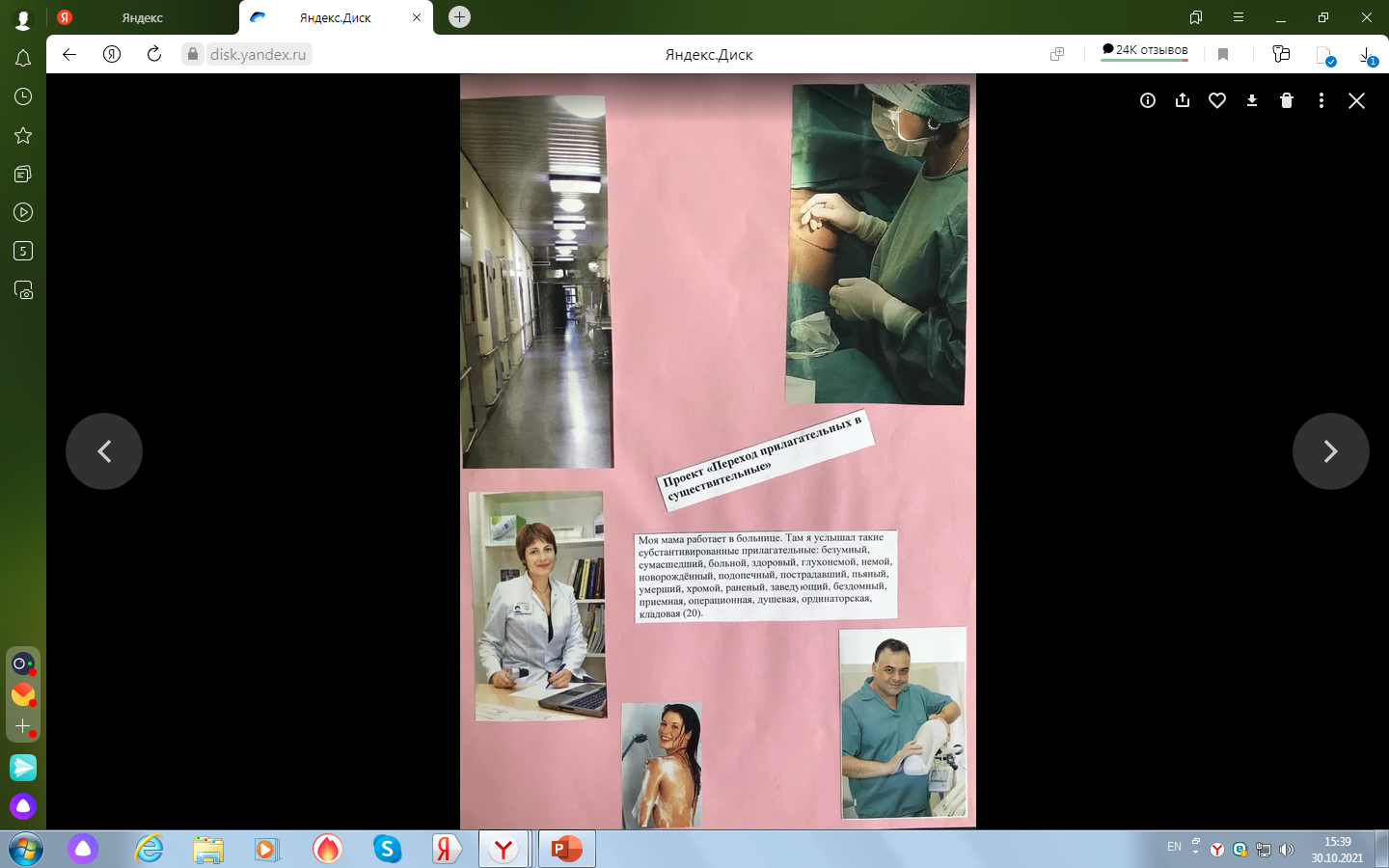 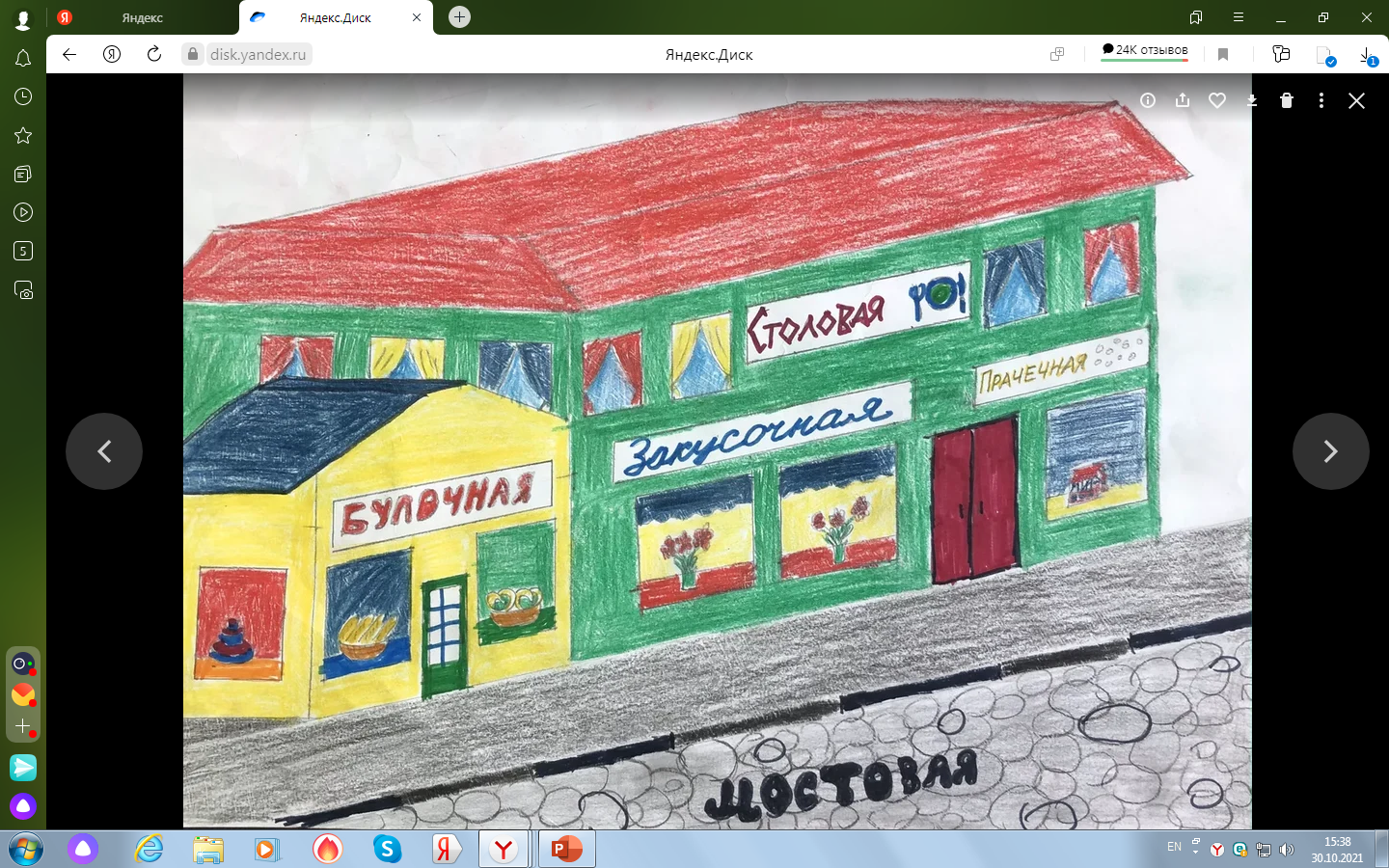 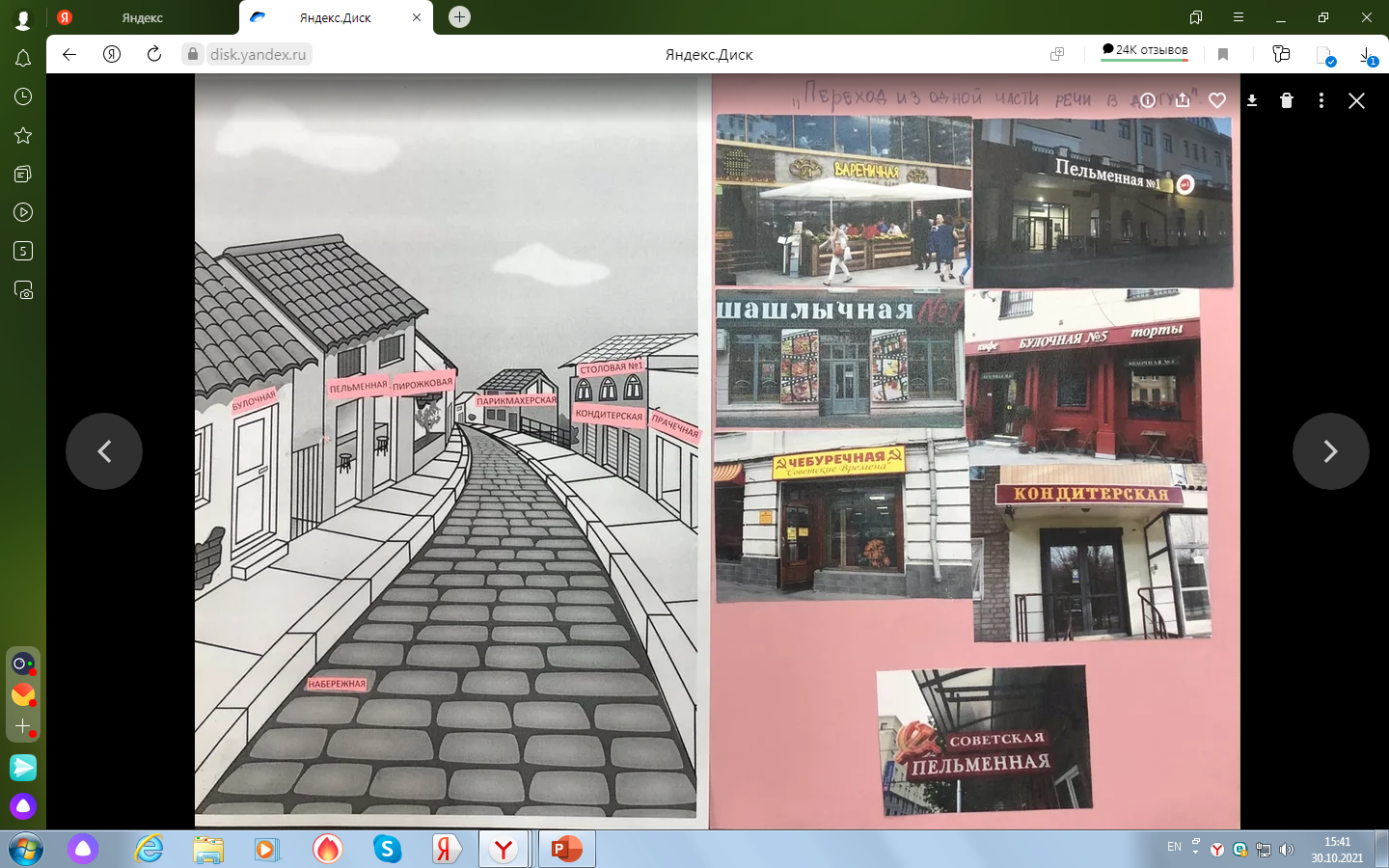 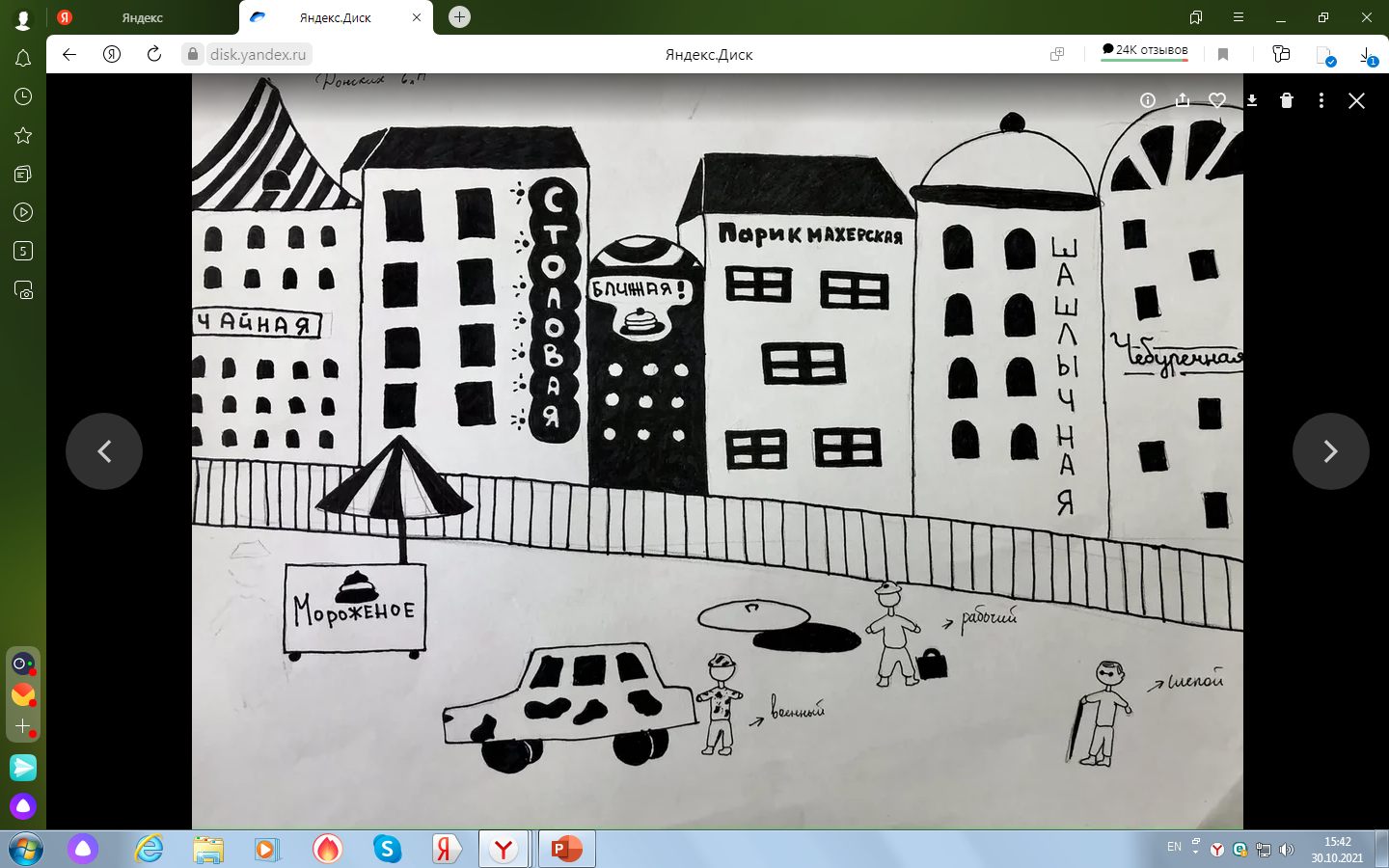 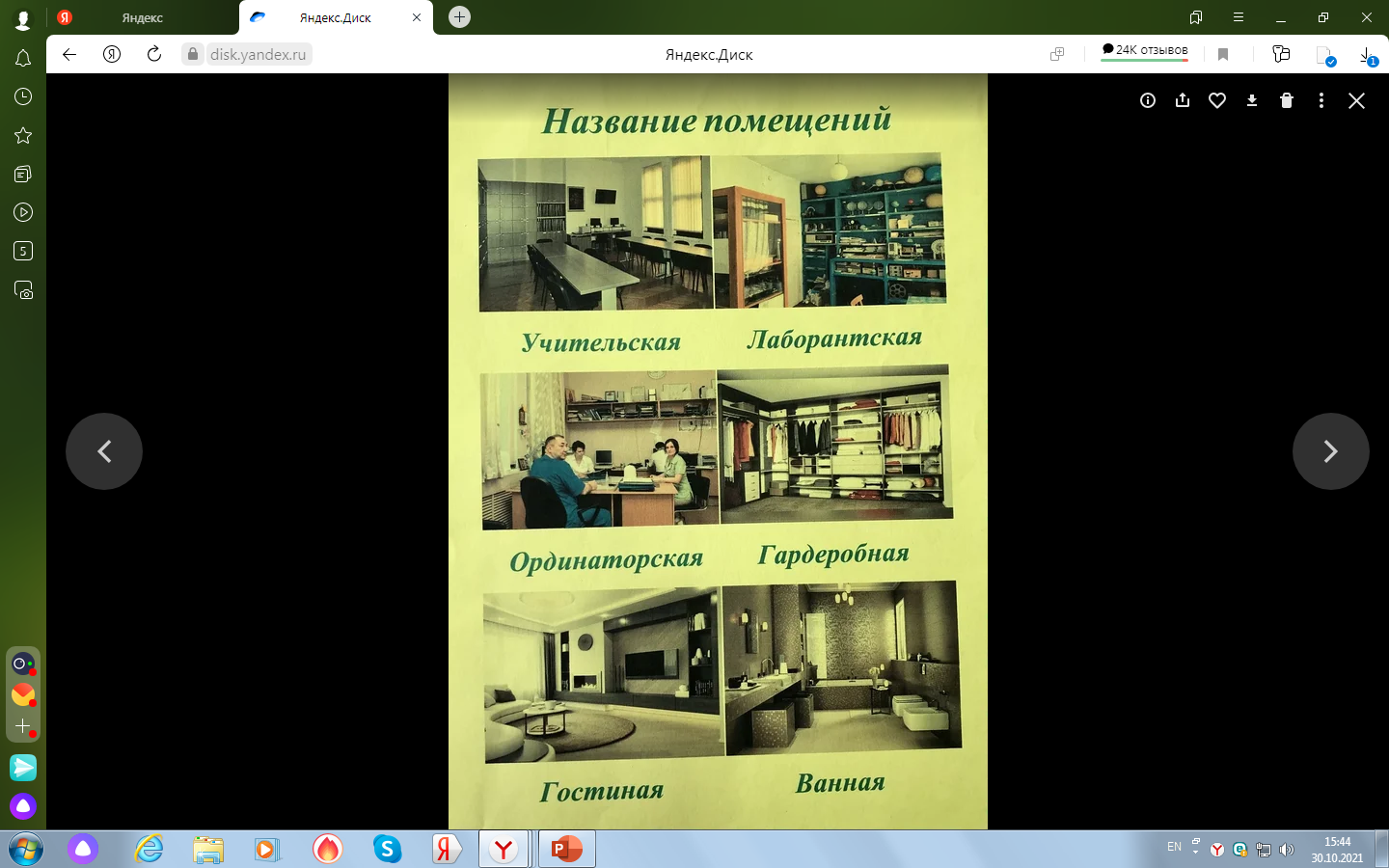 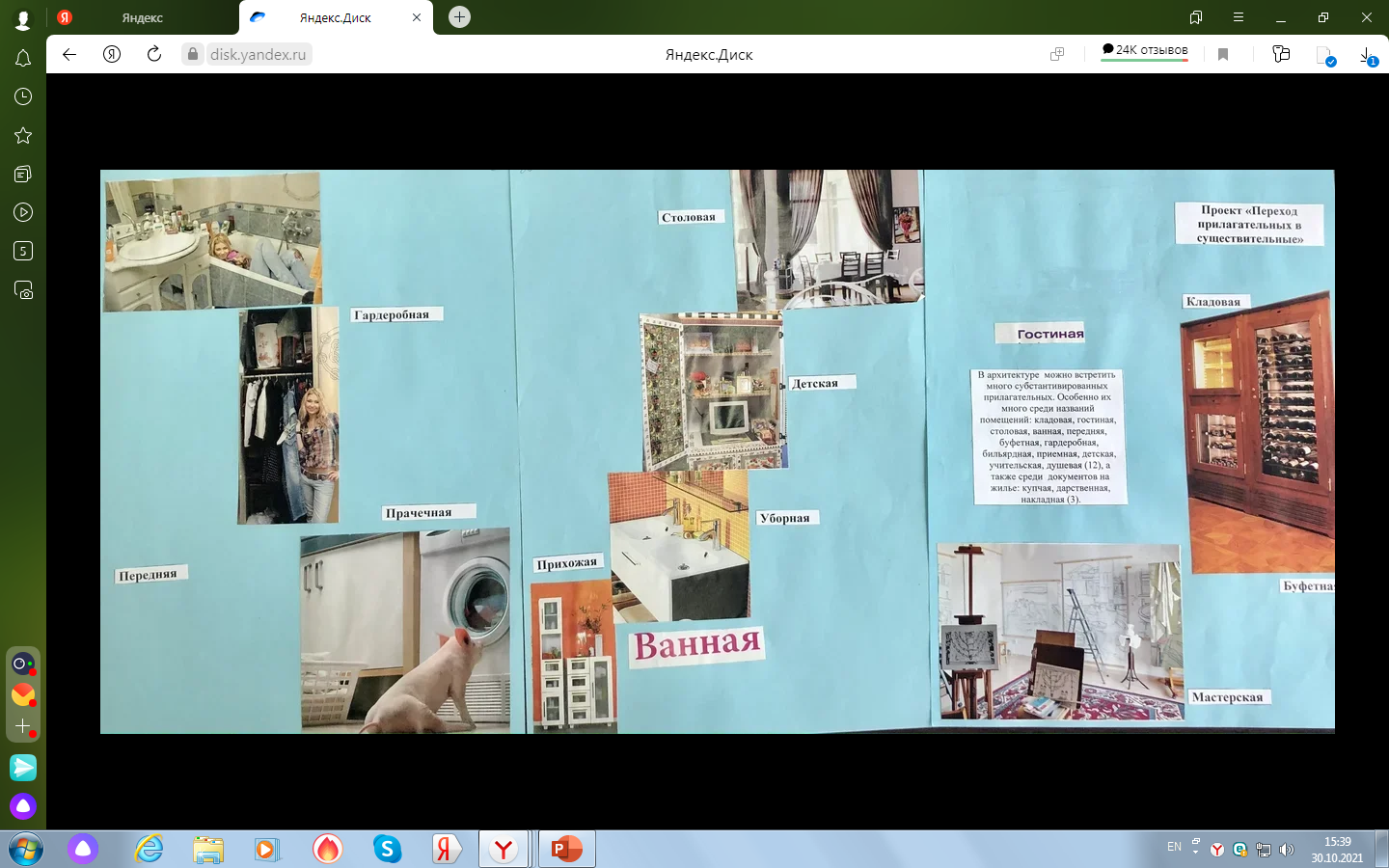 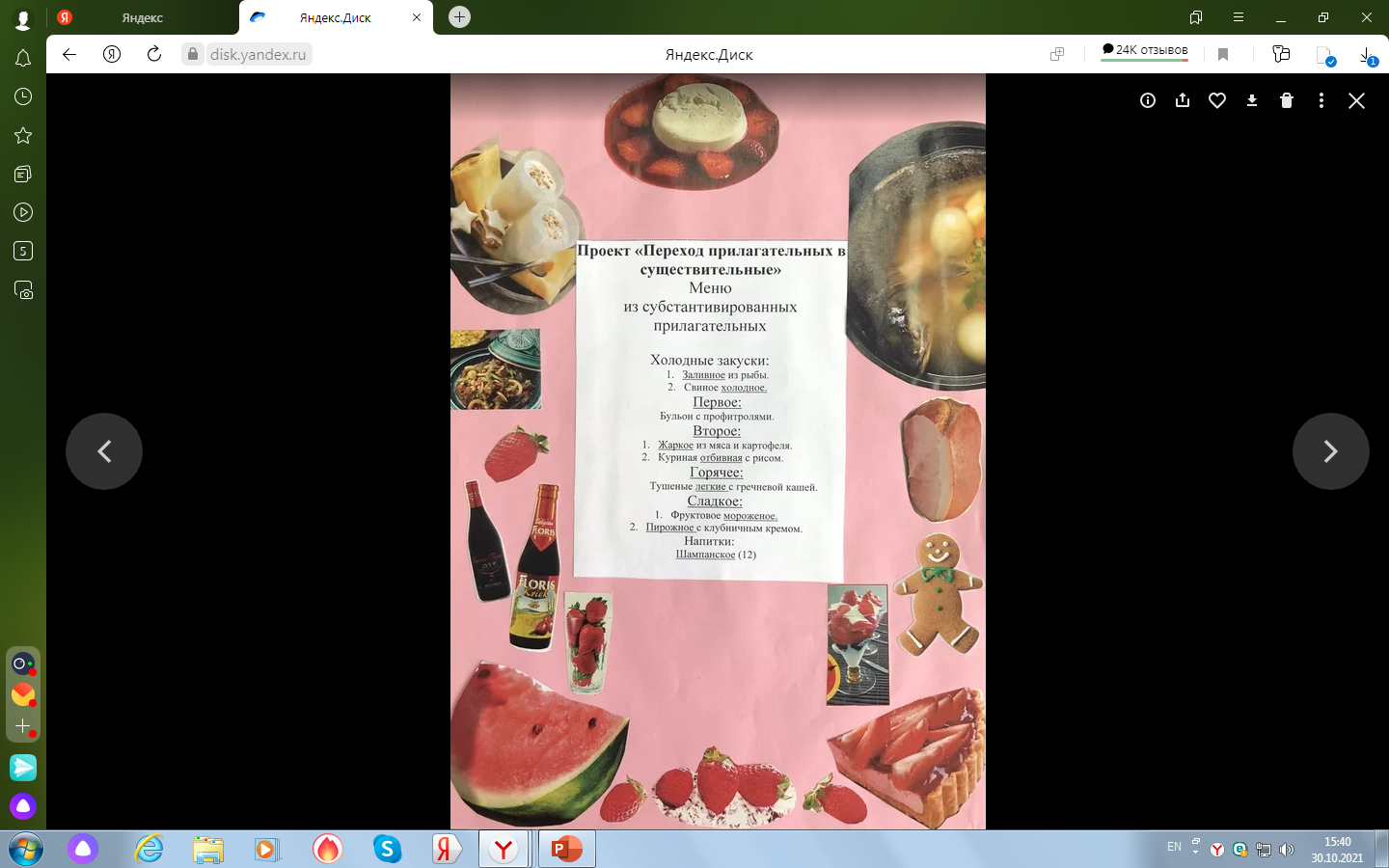 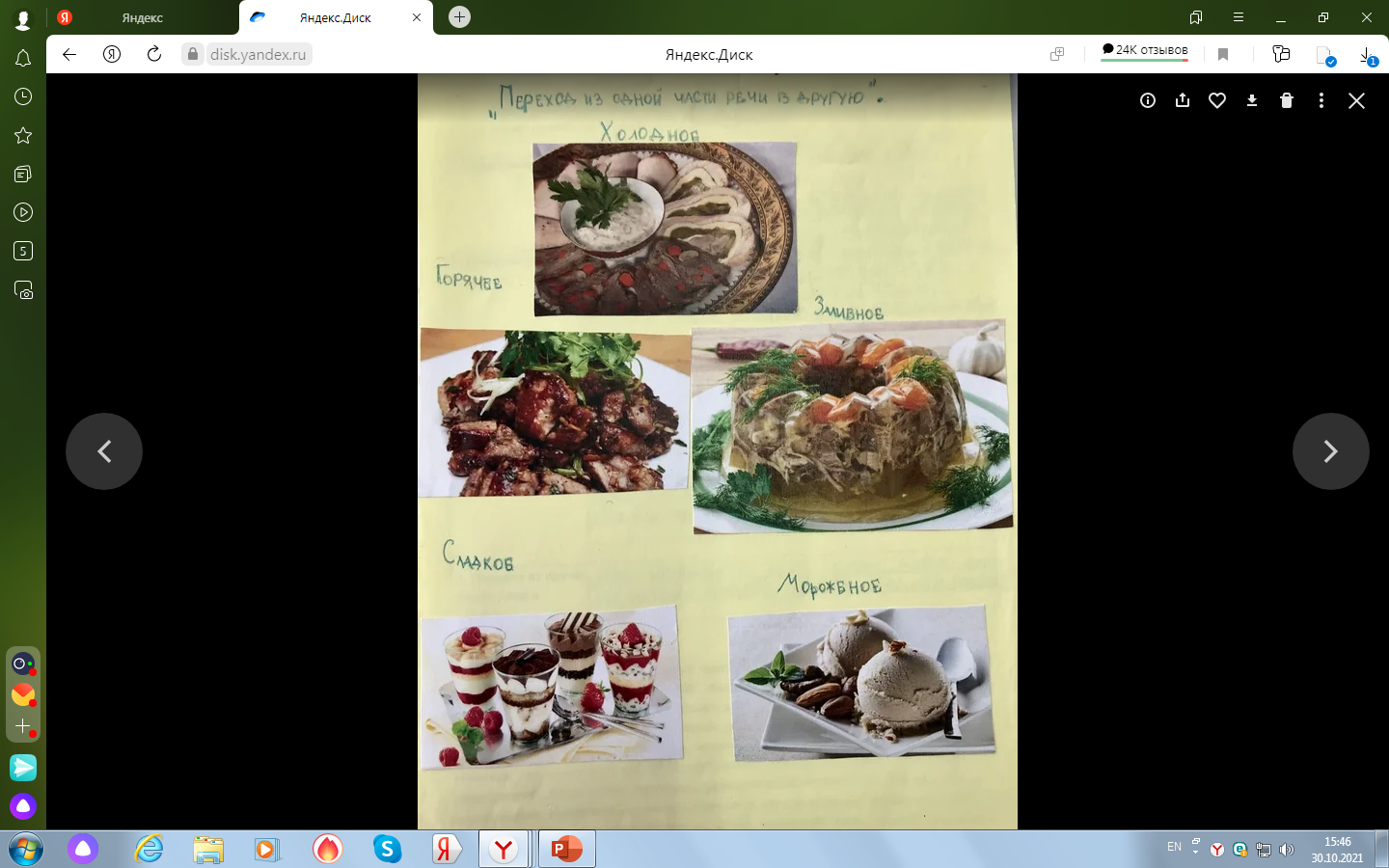 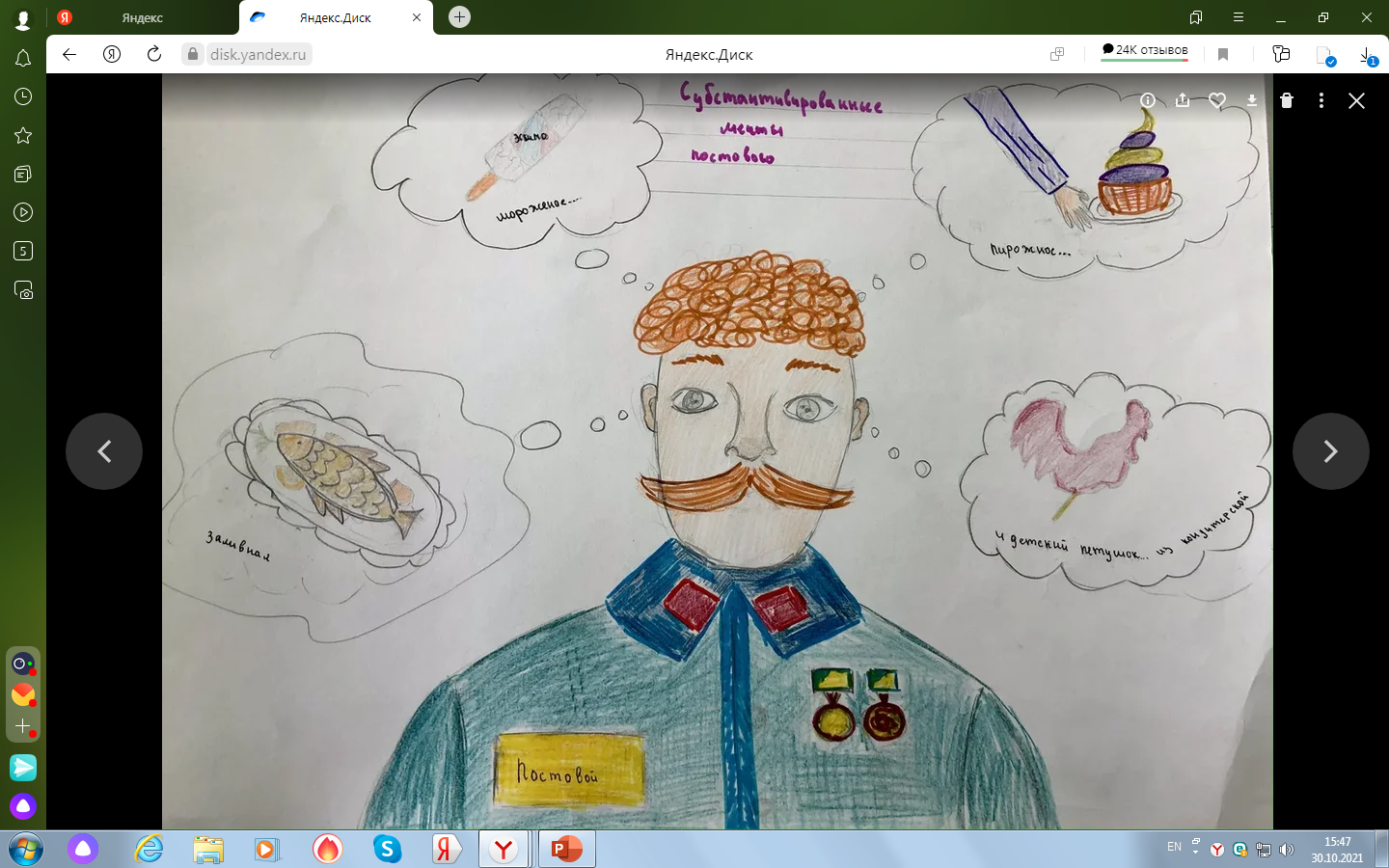 Изготовление карточек «Чередование гласных в корнях слов»
Выпишите предложения, в которых есть слово  с чередованием в корнях.
Век верёвкой мерян.
Один задириха, а другой неуступиха.
Трижды человек чуден бывает: когда родится, женится и умирает.
Пожито, попито, пора и честь знать. 
Ласточка день начинает, а соловей кончает. 
И из семечка дерево вырастает. 
Черное, сколько не стирай, не станет белым.
На воре и шапка горит.
Одни плачут, а другие скачут.
Сто раз отмерь, один отрежь.
Морфемное  лото
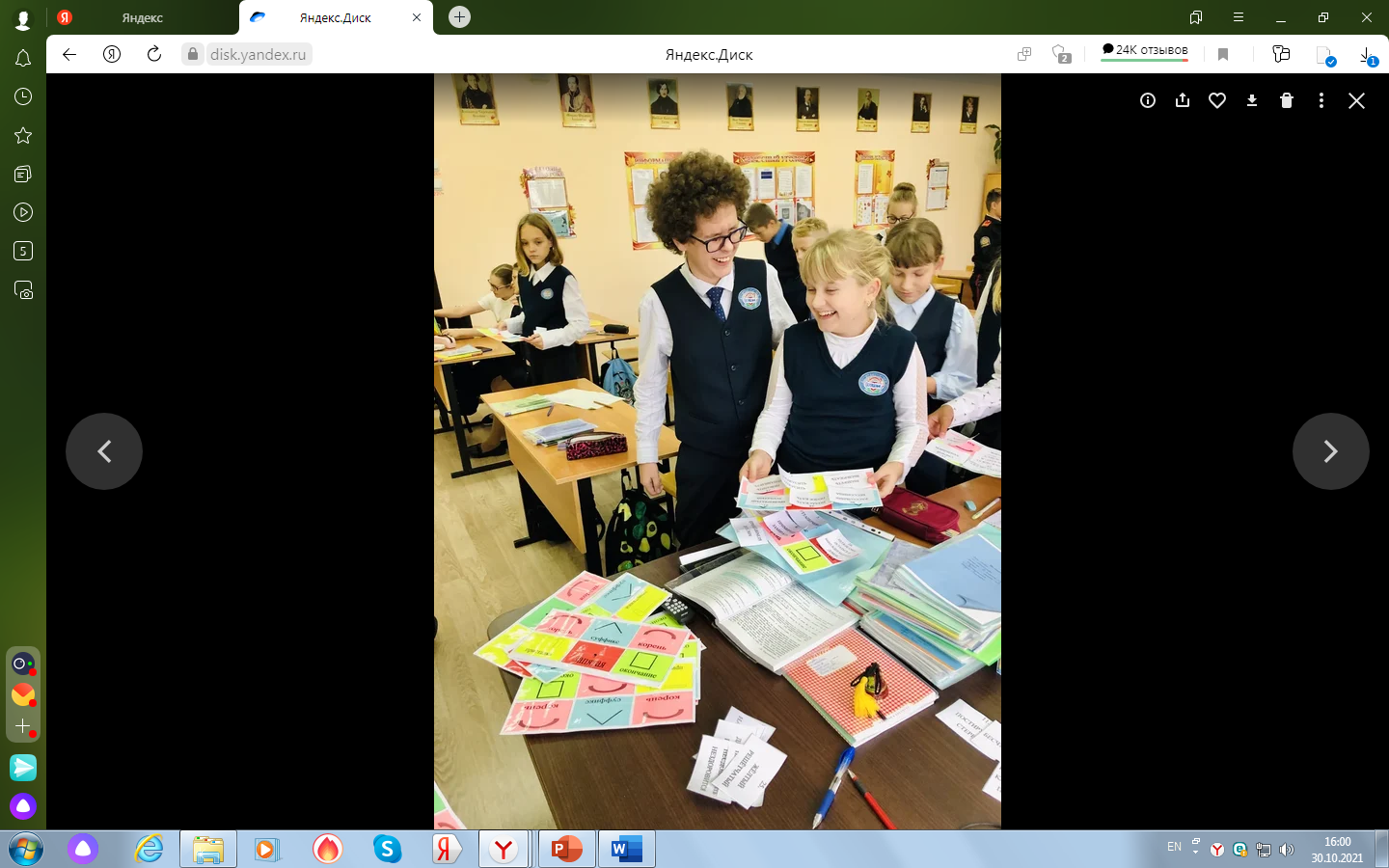 Изготовление карточек, игрового поля, подбор слов, проверка их морфемного и словообразовательного разборов по словарю – все это самостоятельная деятельность учащихся, направленная на повышение качества обученности.
Выставка ошибок
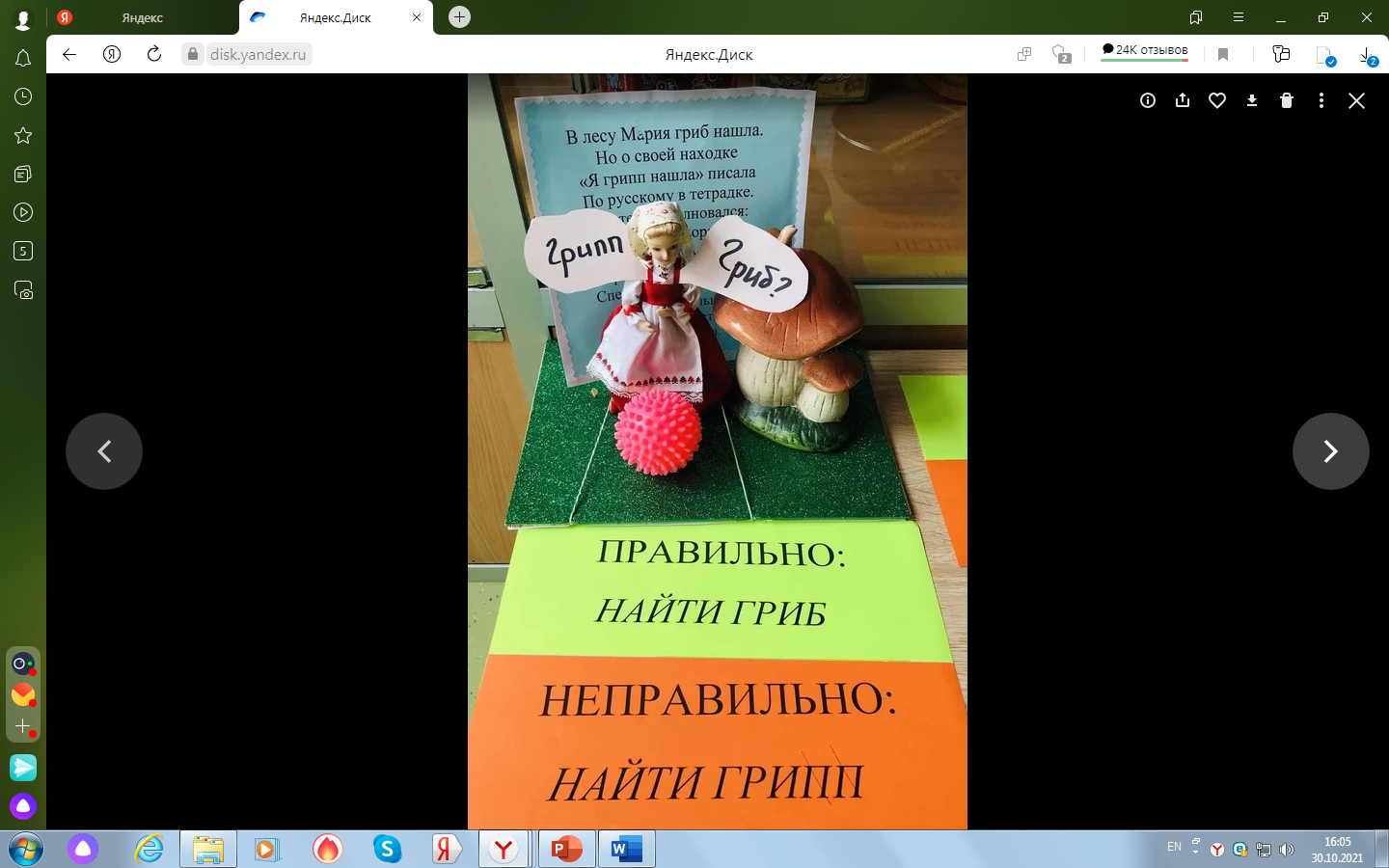 Выставка ошибок
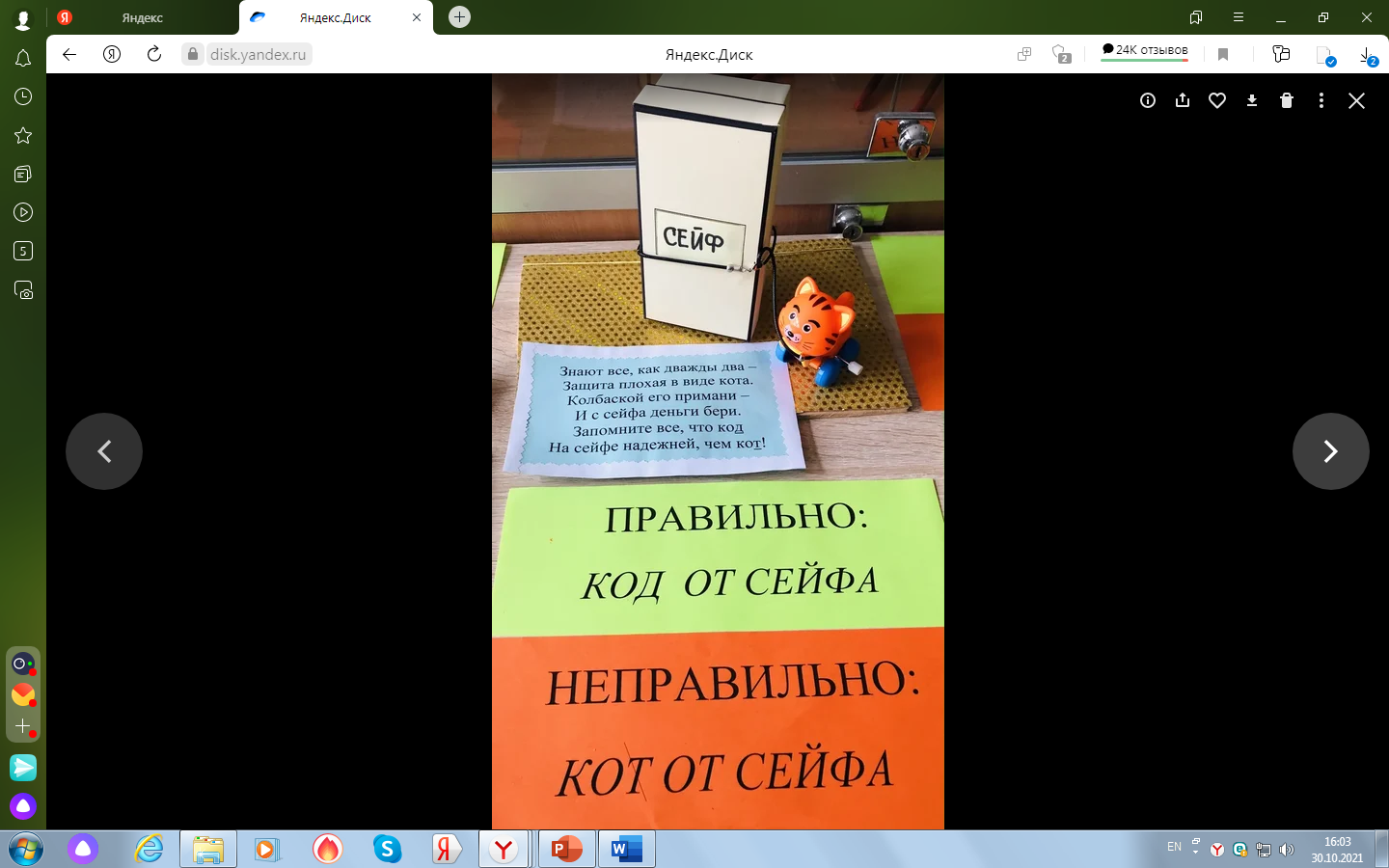 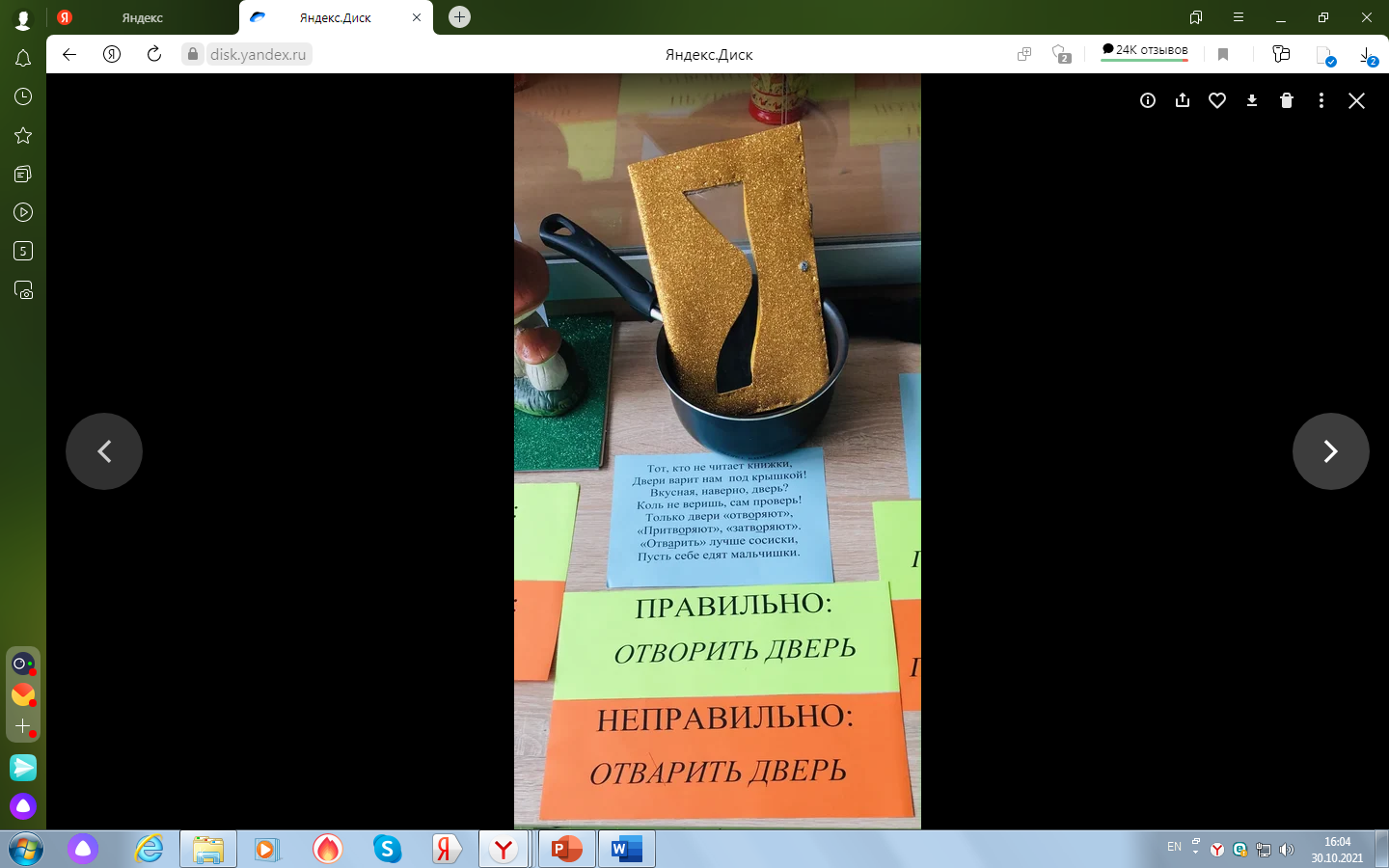 Выставка ошибок
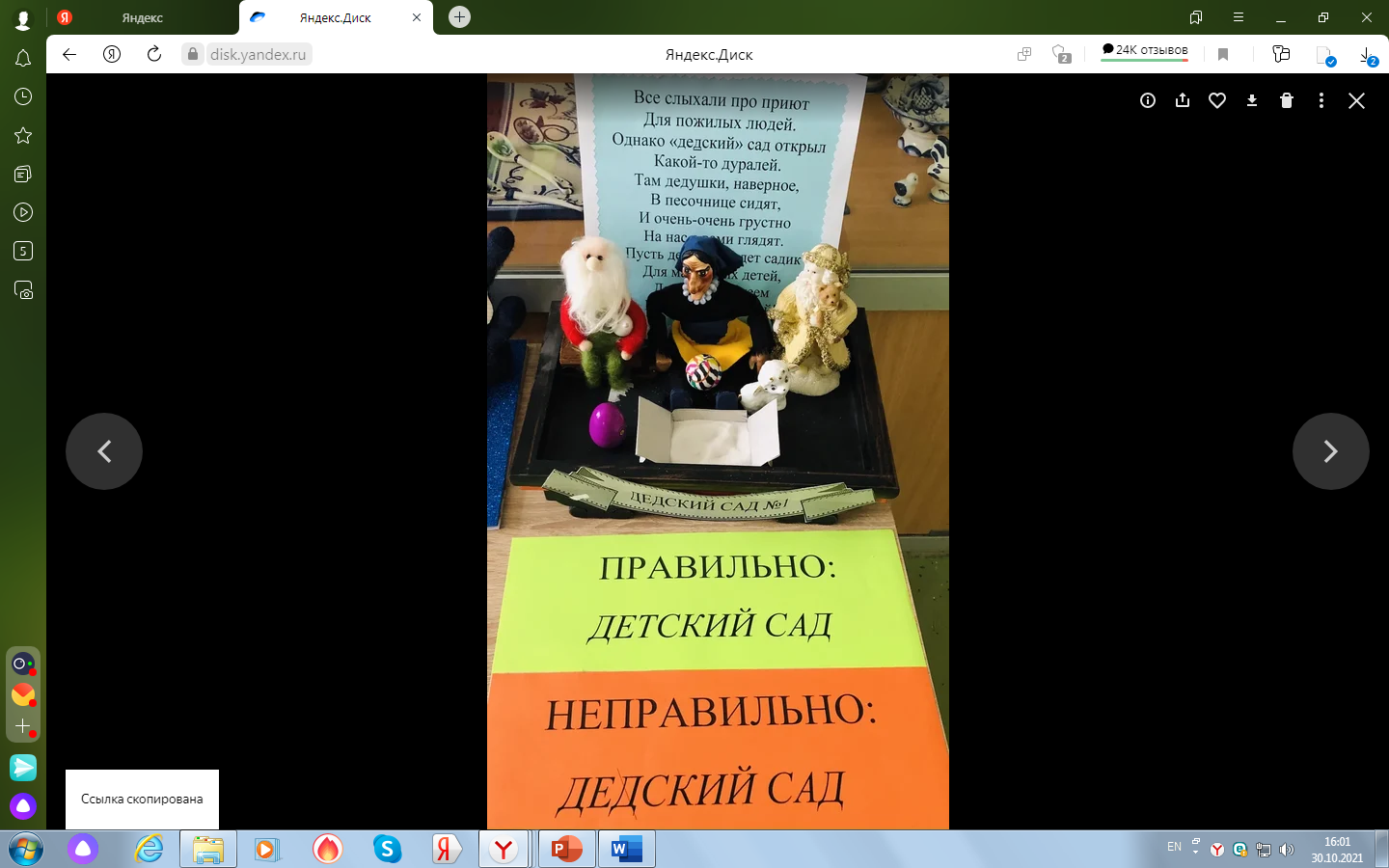 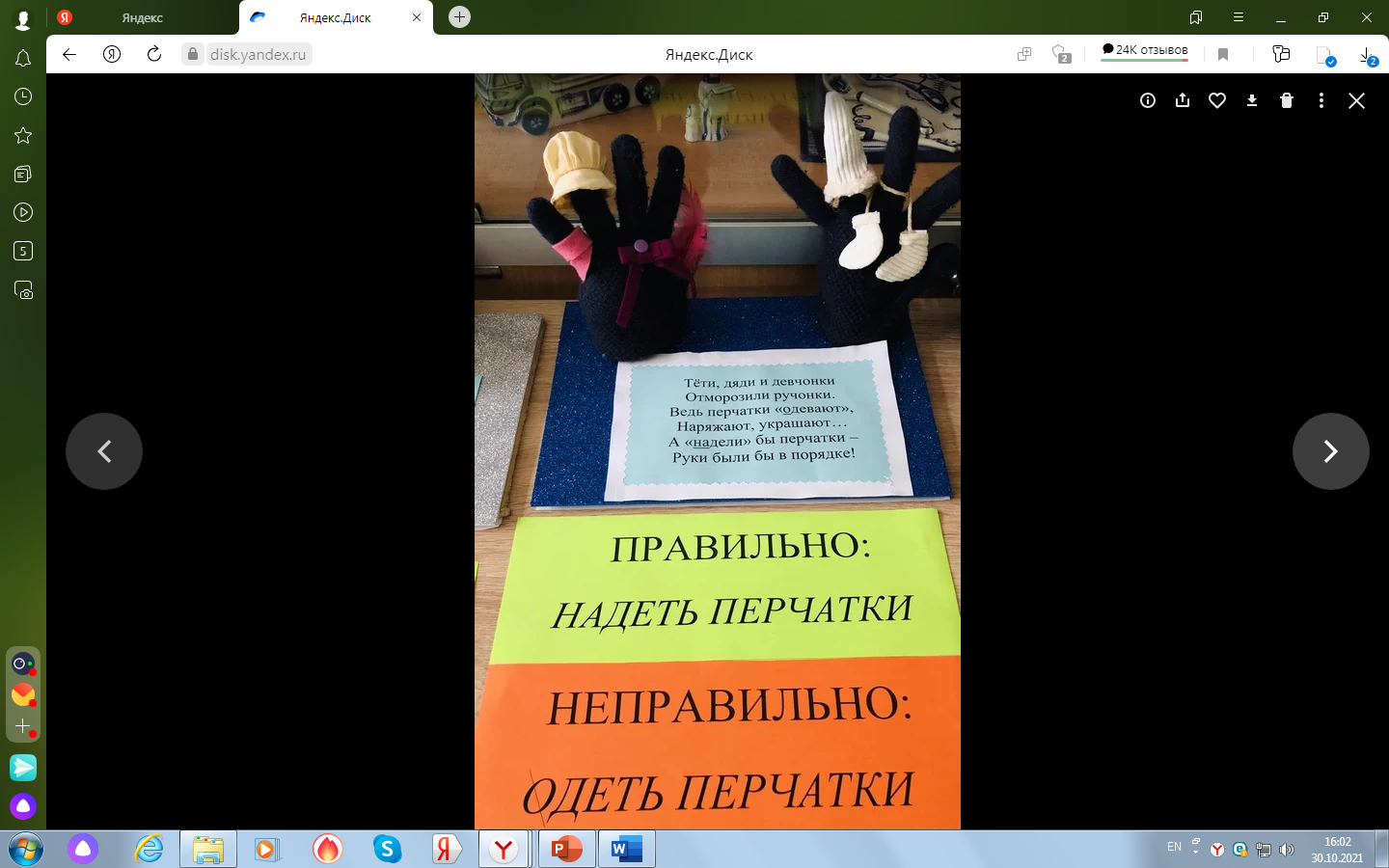 Выводы
Многолетний опыт преподавания в школе убеждает в том, что наиболее эффективны те методы обучения, которые развивают у учащихся критическое или творческое  мышление путем самостоятельного поиска и освоения ими знаний.
Познавательная самостоятельность - это не просто метод работы, это  свойство личности, которое включает в себя способность индивидуума к овладению общеучебными и специальными знаниями, умениями и навыками, а также их применение без посторонней помощи при решении новых познавательных задач.
Спасибо за внимание!
Эти и другие формы и методы работы на уроках русского языка можно посмотреть на сайте 
https://vovk-krasnoznamensksh4.edumsko.ru/
В инстаграме vovksm_school4